Band structure information from soft x-ray spectroscopy
Andrew Preston
andrew@preston.co.nz
09/09/28
Materials World Network
09/09/28
NML at BU
09/09/28
NML at BU
Novel materials
Nitrides: Rare-earth nitrides, III-V
Oxides: TCO, SOFC, low dimensional
Organics

X-ray spectroscopy
Absorption (XAS)
Emission (XES)
Resonant emission (RXES, RIXS)
Photoemission (XPS)
Angle resolved photoemission (ARPES)
09/09/28
NML at BU
Synchrotron based
National Synchrotron Light Source – X1B
Advanced Light Source – BL7, BL12
MAXlab – 5II
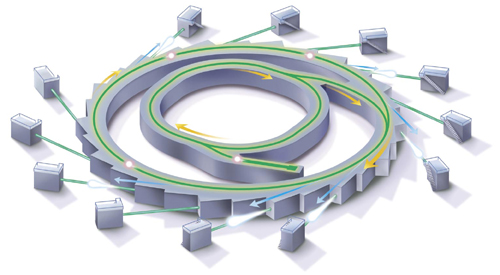 09/09/28
Spectroscopy
09/09/28
Spectroscopy
09/09/28
X-ray absorption (XAS)
Empty
Ef
Filled
09/09/28
X-ray absorption (XAS)
Empty
Ef
Filled
09/09/28
Site selectivity
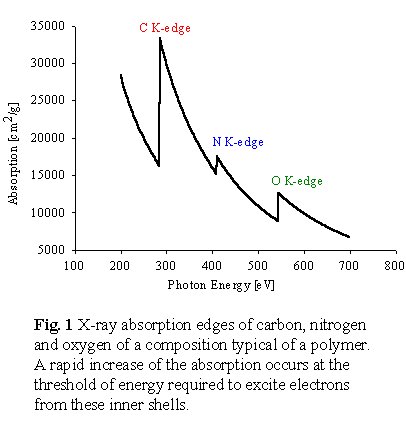 09/09/28
Typical XAS
09/09/28
Curtain!
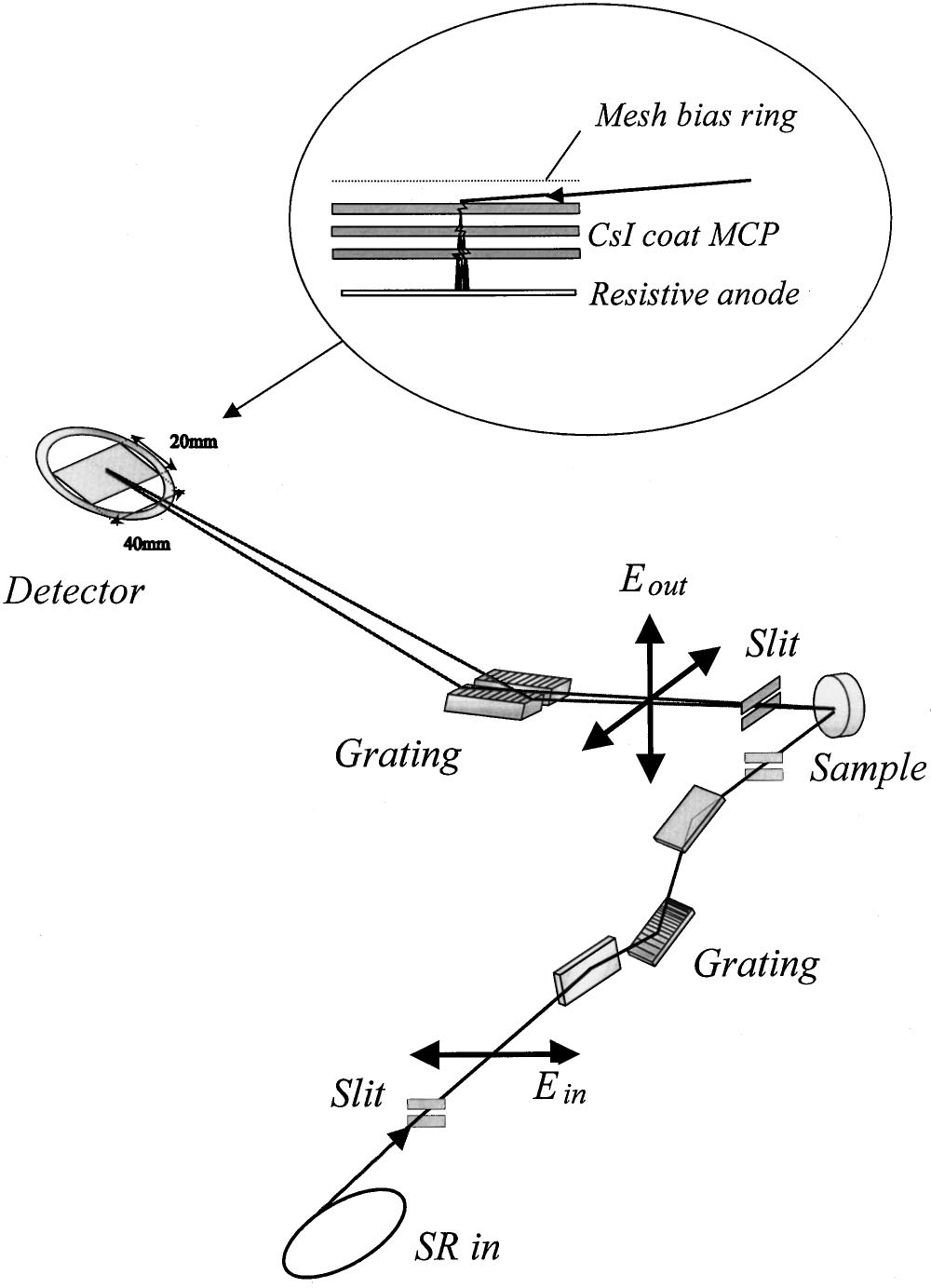 XAS
Kotani, Shin
Rev. Mod. Phys. 73, 203 (2001)
09/09/28
ZnO XAS
09/09/28
Zinc oxide
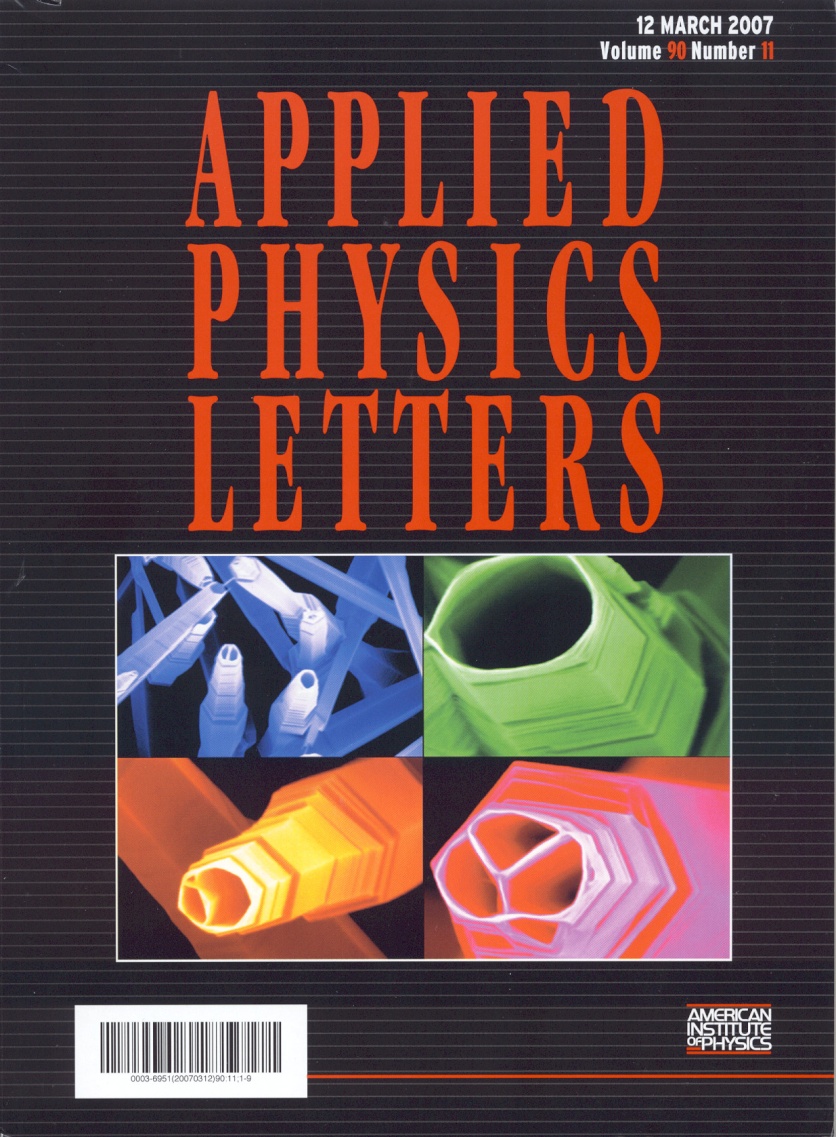 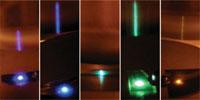 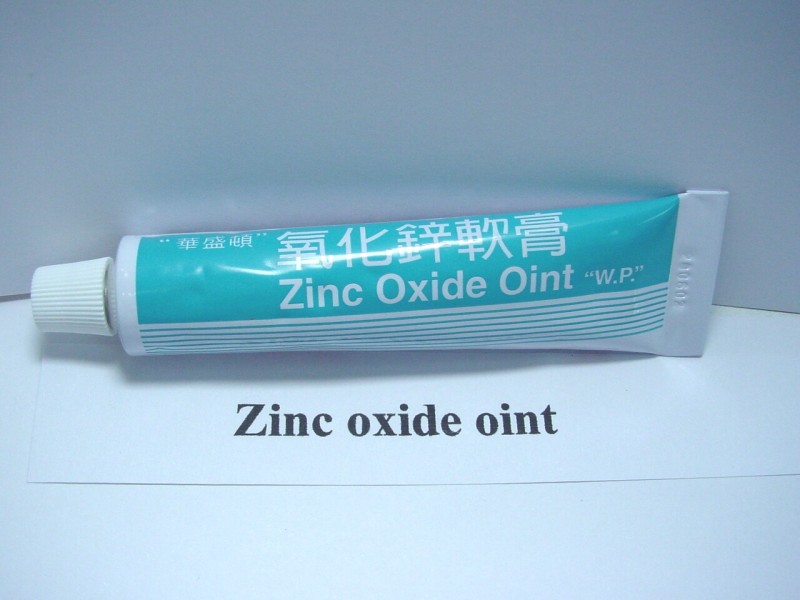 09/09/28
Zinc oxide
Zn = [Ar]3d104s2		O = [He]2s22p4
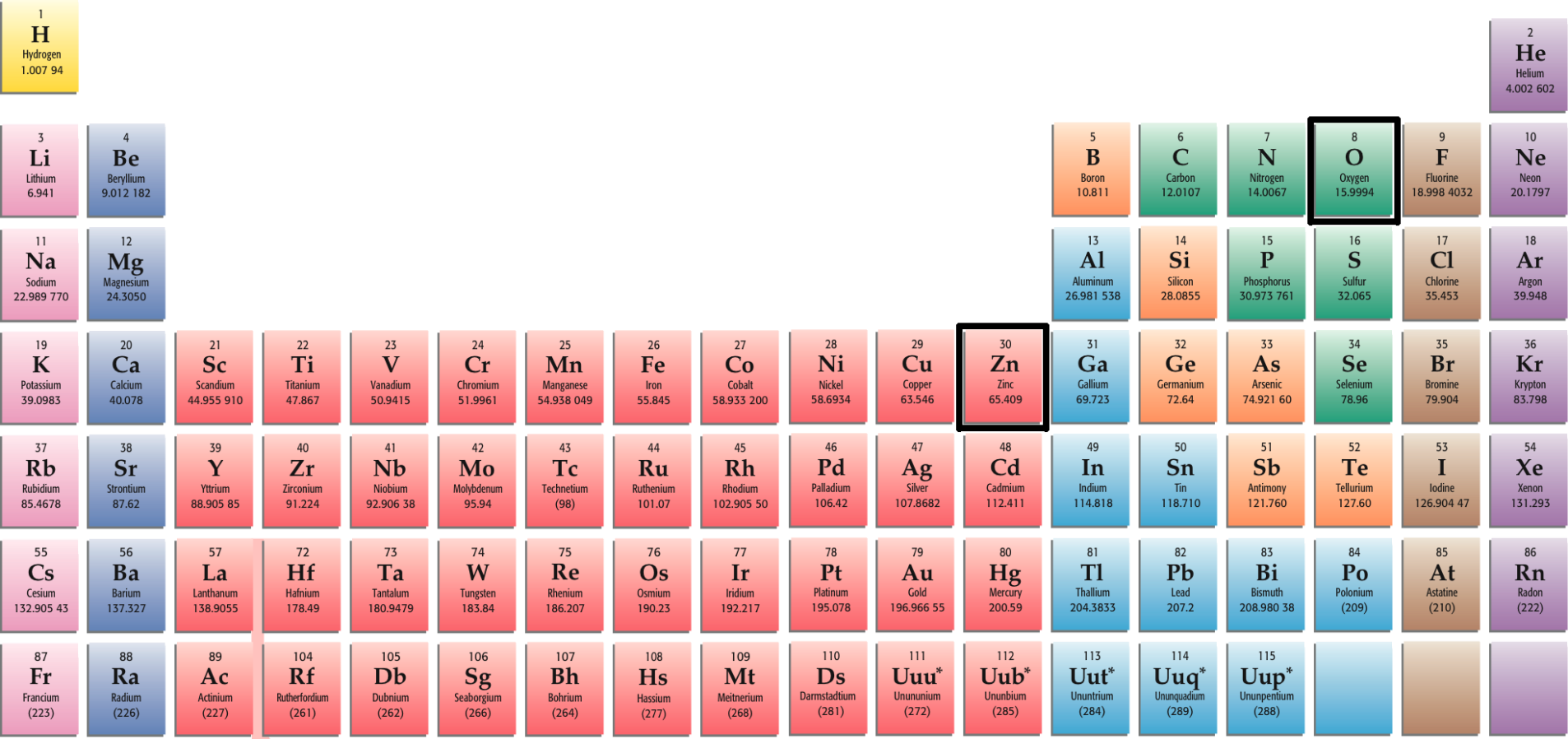 09/09/28
ZnO electronic structure
Density functional theory
HSE03 XC functional
GW correction
Essential for correctly locating the Zn 3d electrons, bandgap
09/09/28
ZnO electronic structure
09/09/28
Zinc oxide
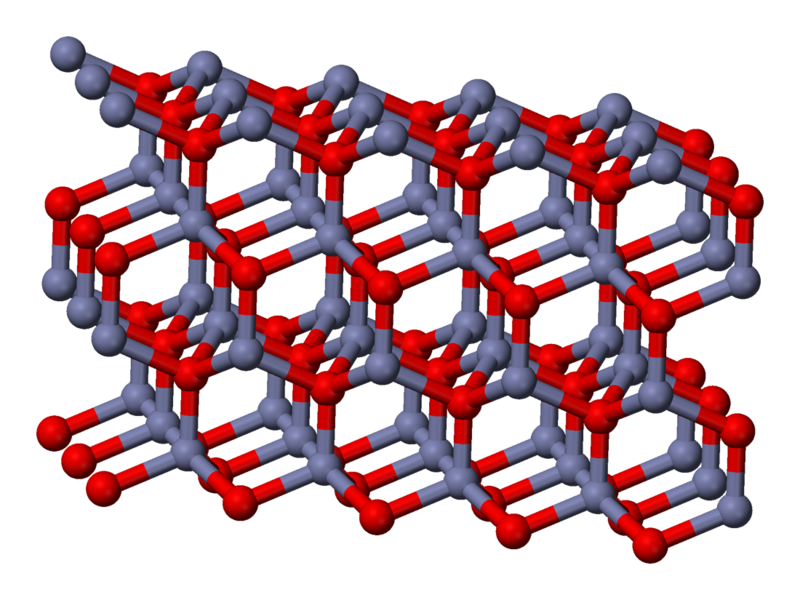 09/09/28
ZnO electronic structure
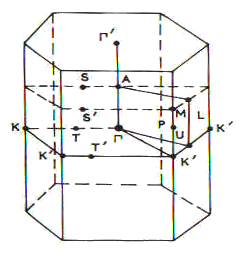 09/09/28
Dipole approximation
Orbital selection
Δl = ±1
s -> p
09/09/28
ZnO electronic structure
09/09/28
ZnO electronic structure
09/09/28
ZnO XAS
09/09/28
ZnO anisotropy
09/09/28
ZnO anisotropy
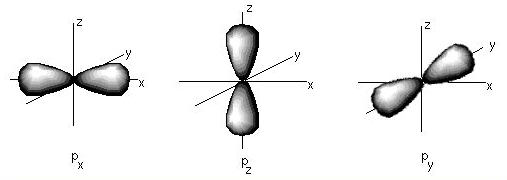 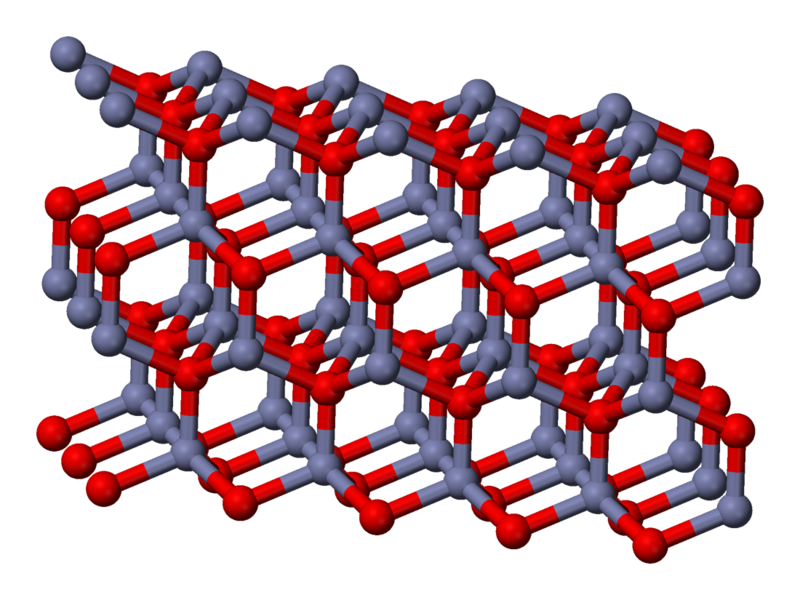 O p orbitals
ZnO crystal
09/09/28
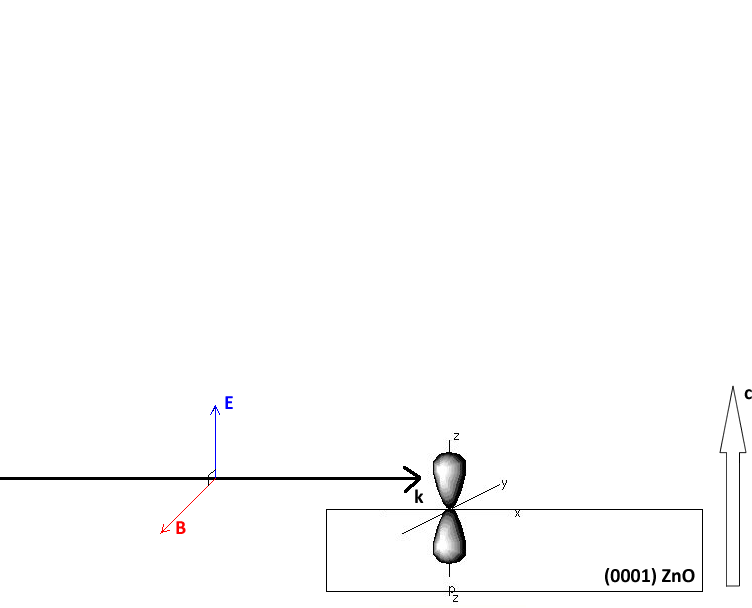 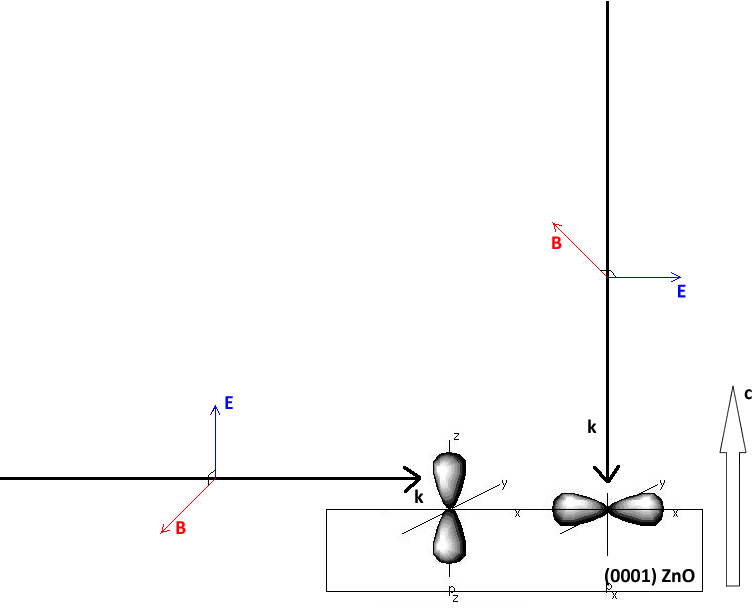 Orbital selection
09/09/28
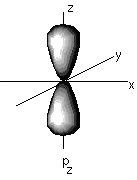 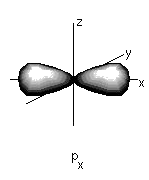 ZnO anisotropy
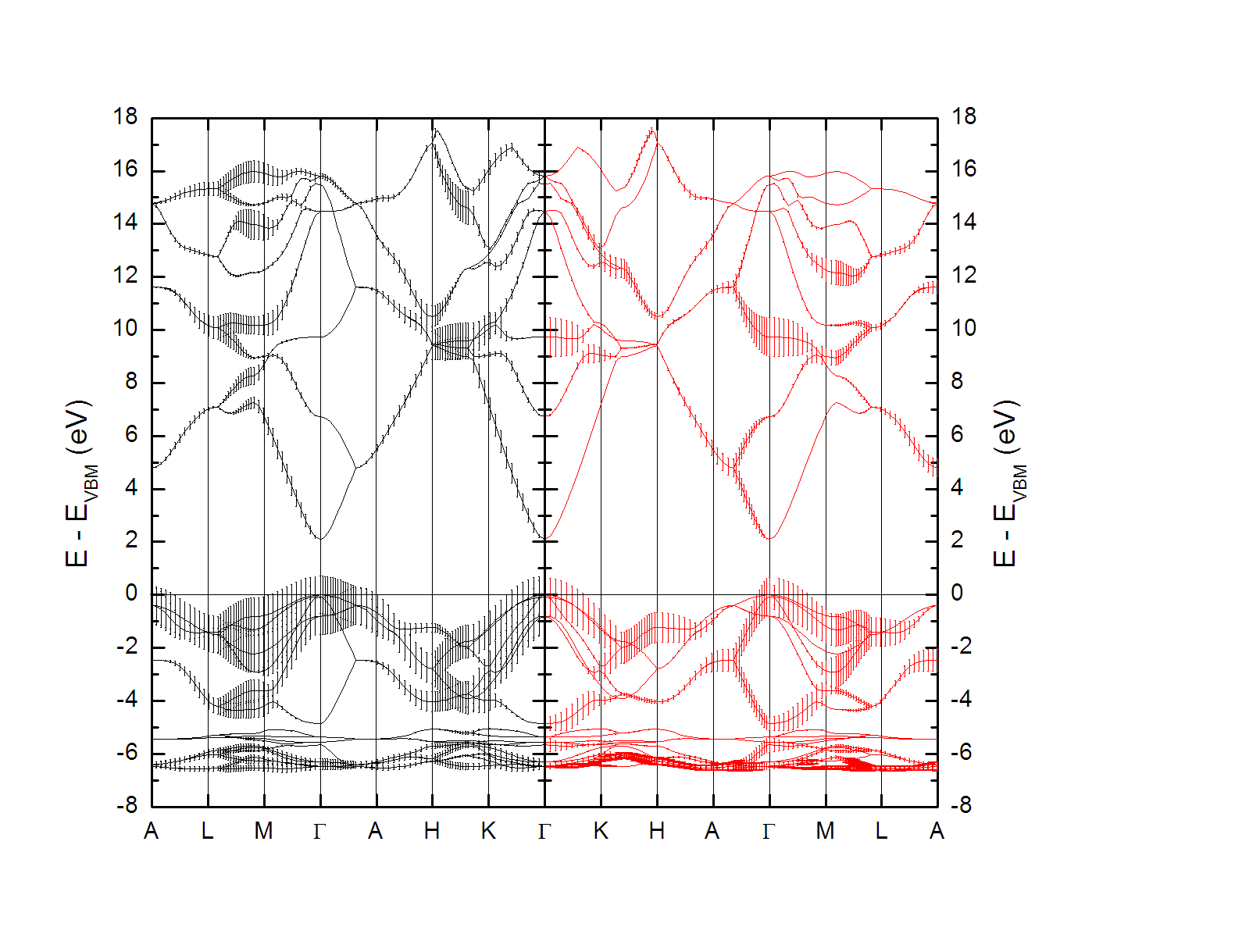 09/09/28
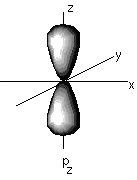 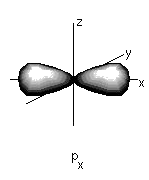 ZnO XAS
09/09/28
X-ray emission (XES)
Empty
Ef
Filled
09/09/28
Curtain!
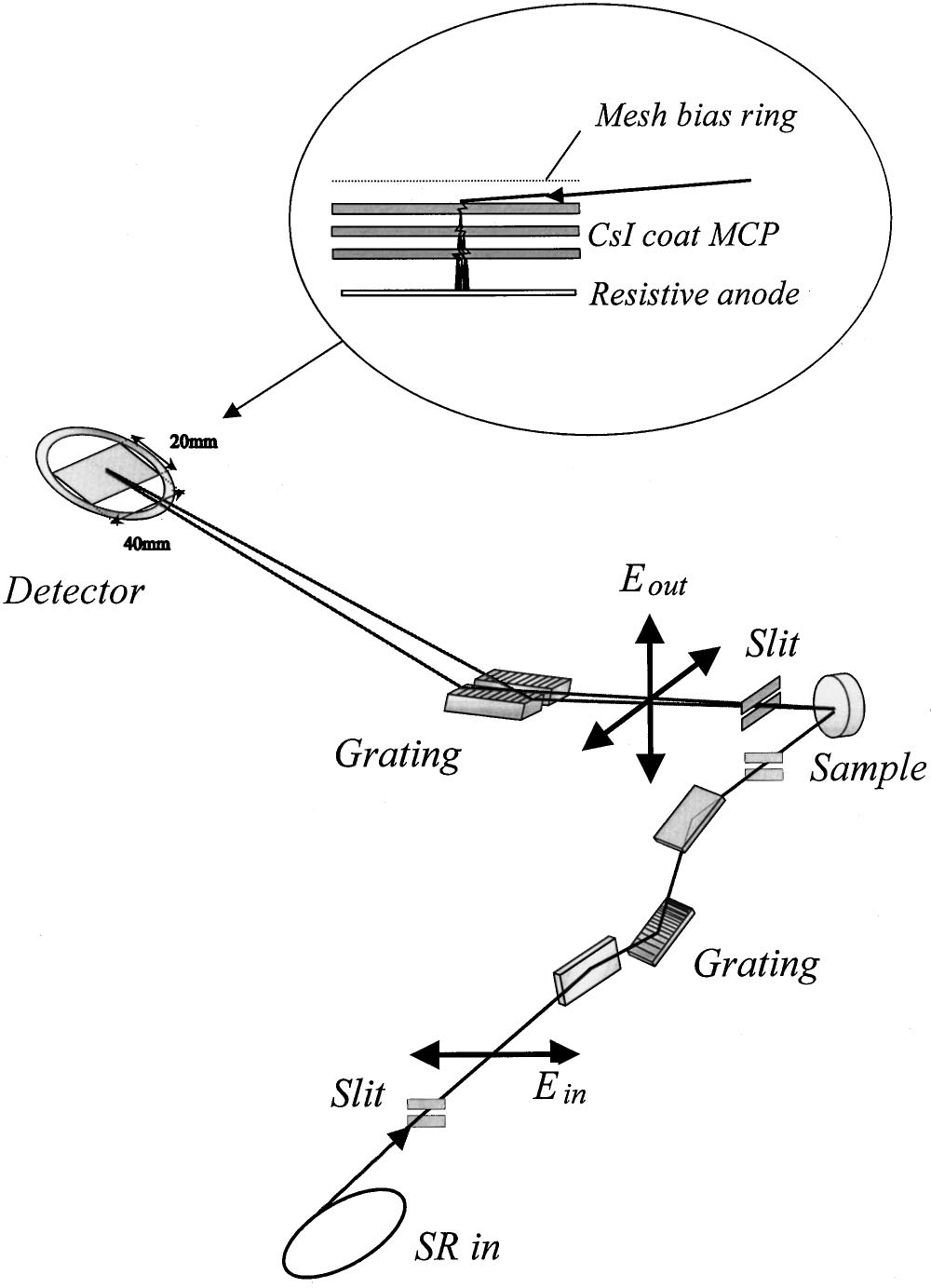 XES
Kotani, Shin
Rev. Mod. Phys. 73, 203 (2001)
09/09/28
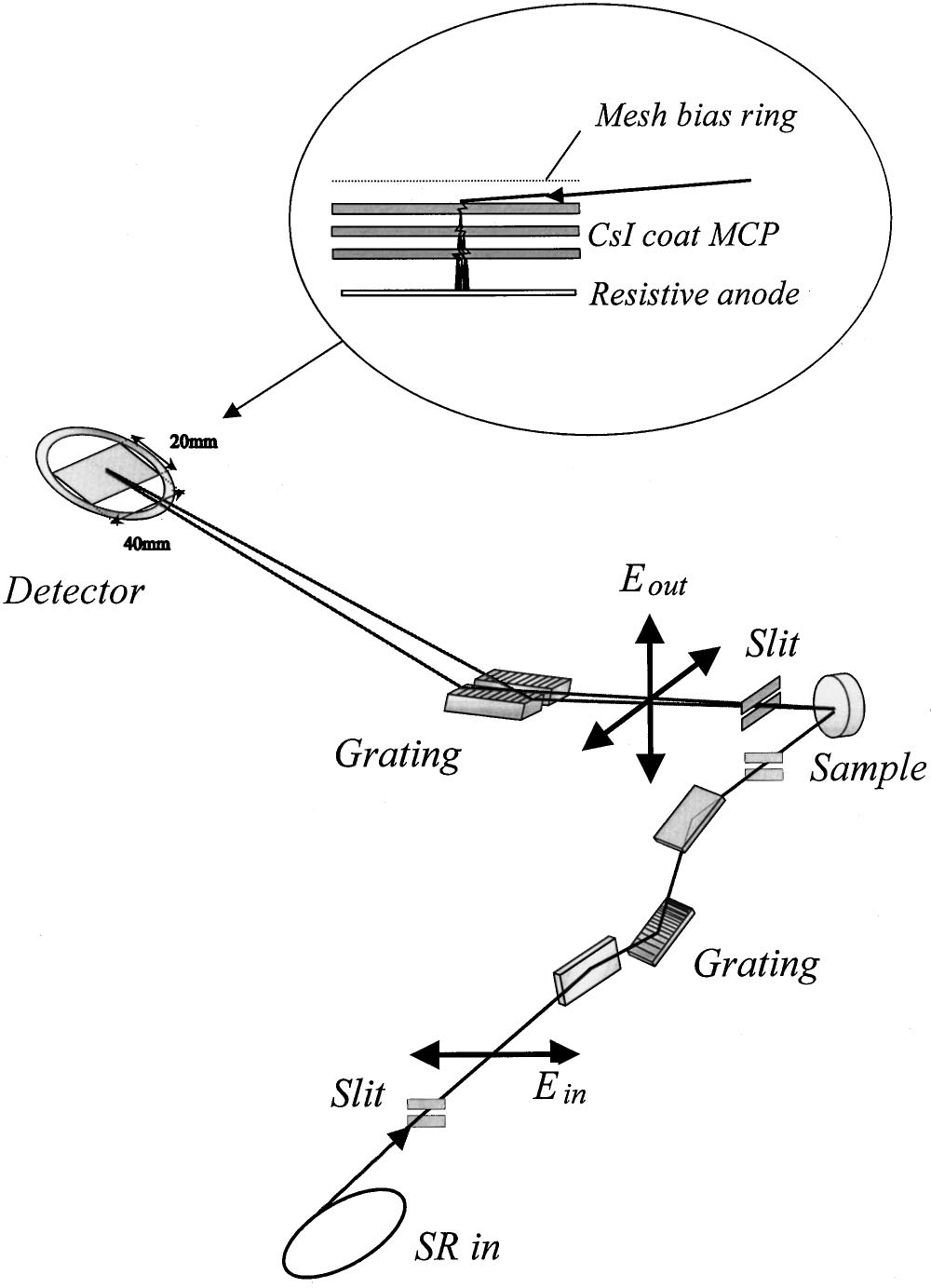 XES
Kotani, Shin
Rev. Mod. Phys. 73, 203 (2001)
09/09/28
Dipole approximation
Orbital selection
Δl = ±1
p -> s
09/09/28
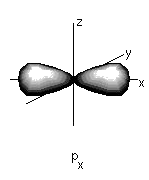 ZnO XAS and XES
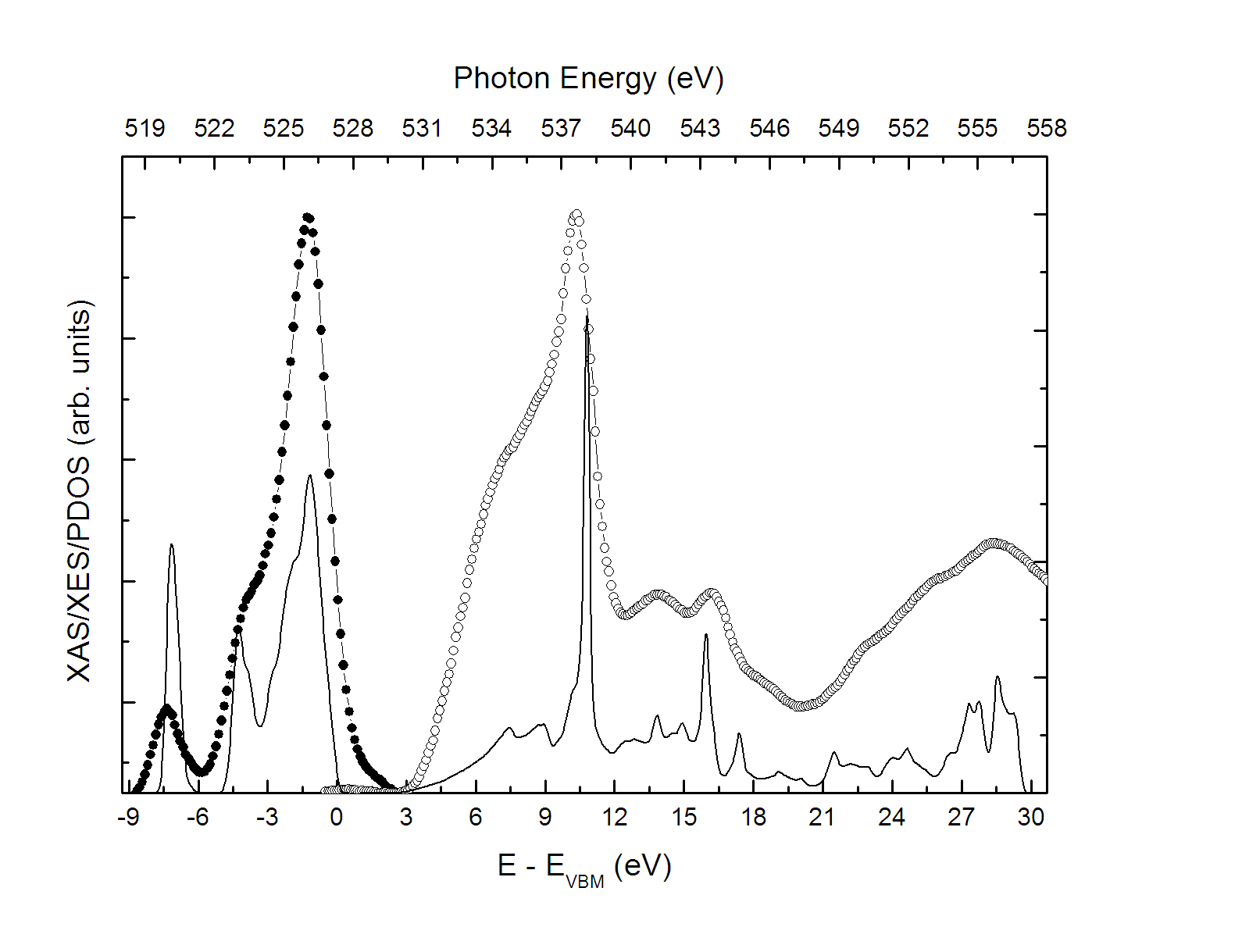 09/09/28
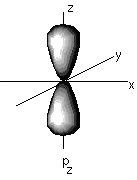 ZnO XAS and XES
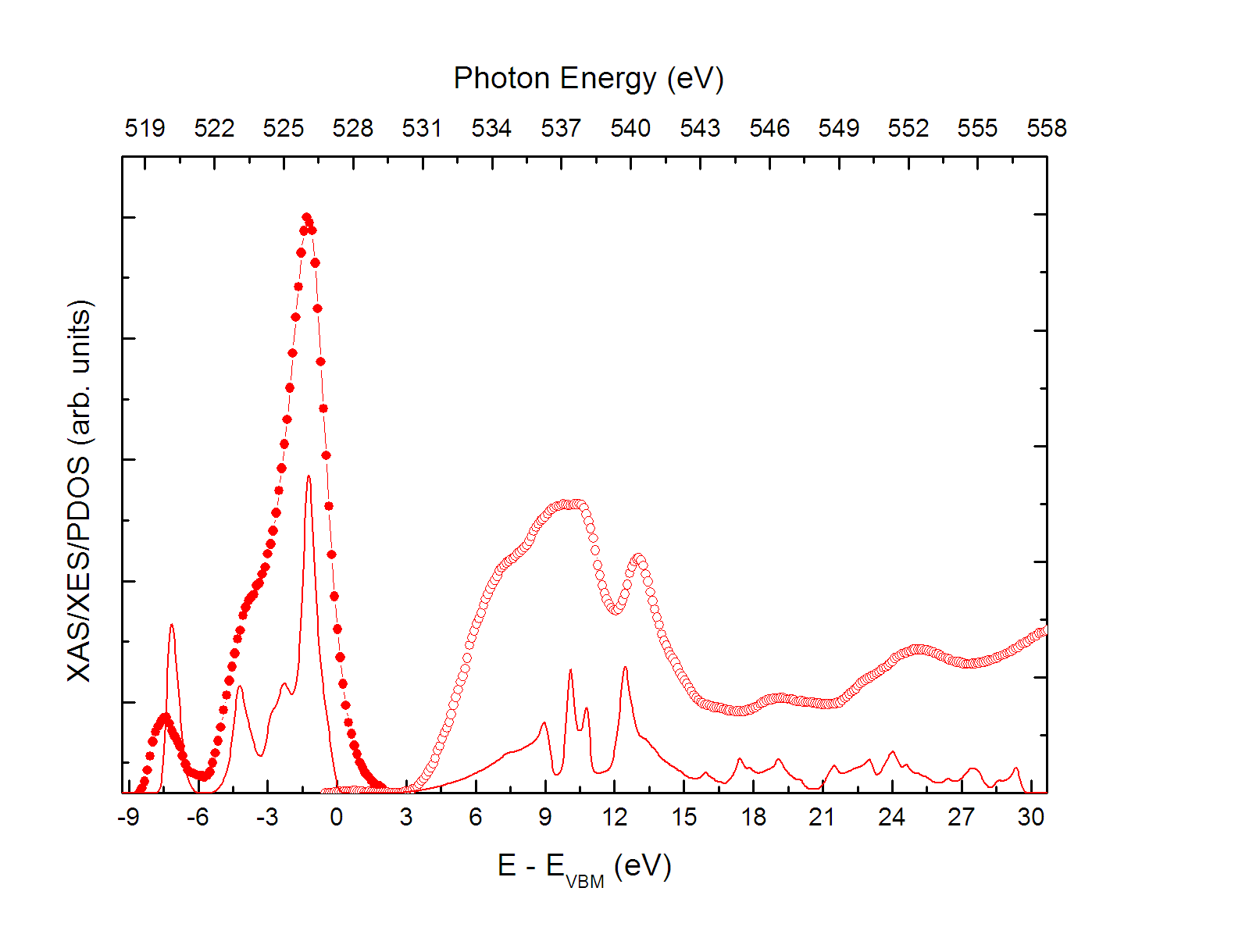 09/09/28
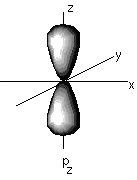 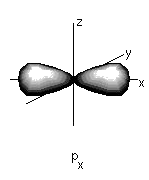 ZnO XAS and XES
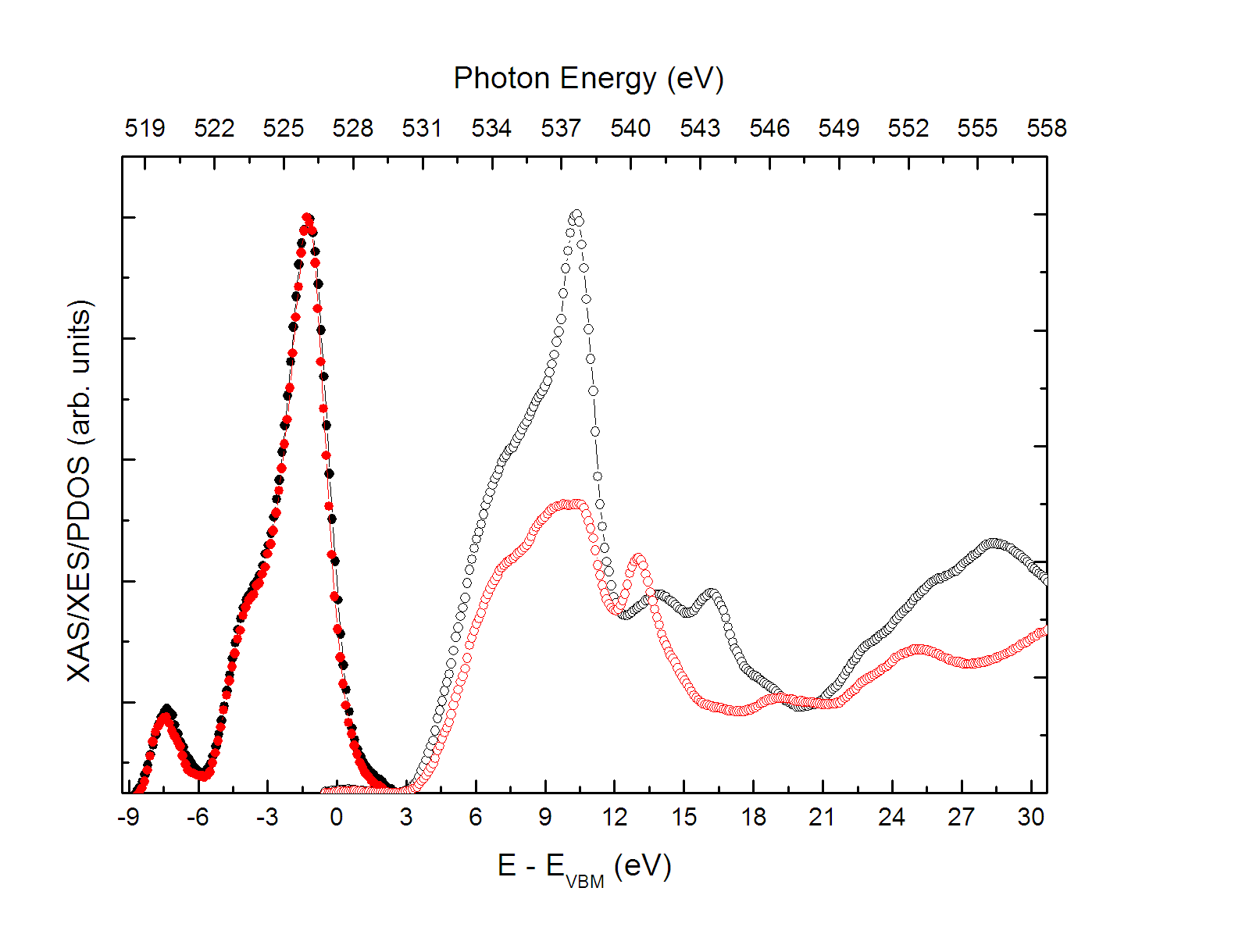 09/09/28
XES anisotropy?
09/09/28
XES and XPS
09/09/28
XAS and XES
Optical processes (photon in/photon out)
Magnetic fields
Insulators
Dirty surfaces
Capping layers

Advantages over photoemission in some domains
09/09/28
Selection rules
Site selection
Orbital selection
Dipole selection rule (conservation of angular momentum)
Orbital selection 2
Linear polarization + crystalline anisotropy
Dispersion?
09/09/28
Resonant x-ray emission (RXES)
Empty
Ef
Filled
09/09/28
RXES
Kramers-Heisenberg
Coherent 2nd order process




XAS from |i> to |m>, followed by XES from |m> to |f>
Selection rule: conservation of crystal momentum!
09/09/28
RXES = coherent and incoherent XES
09/09/28
RXES
09/09/28
RXES
09/09/28
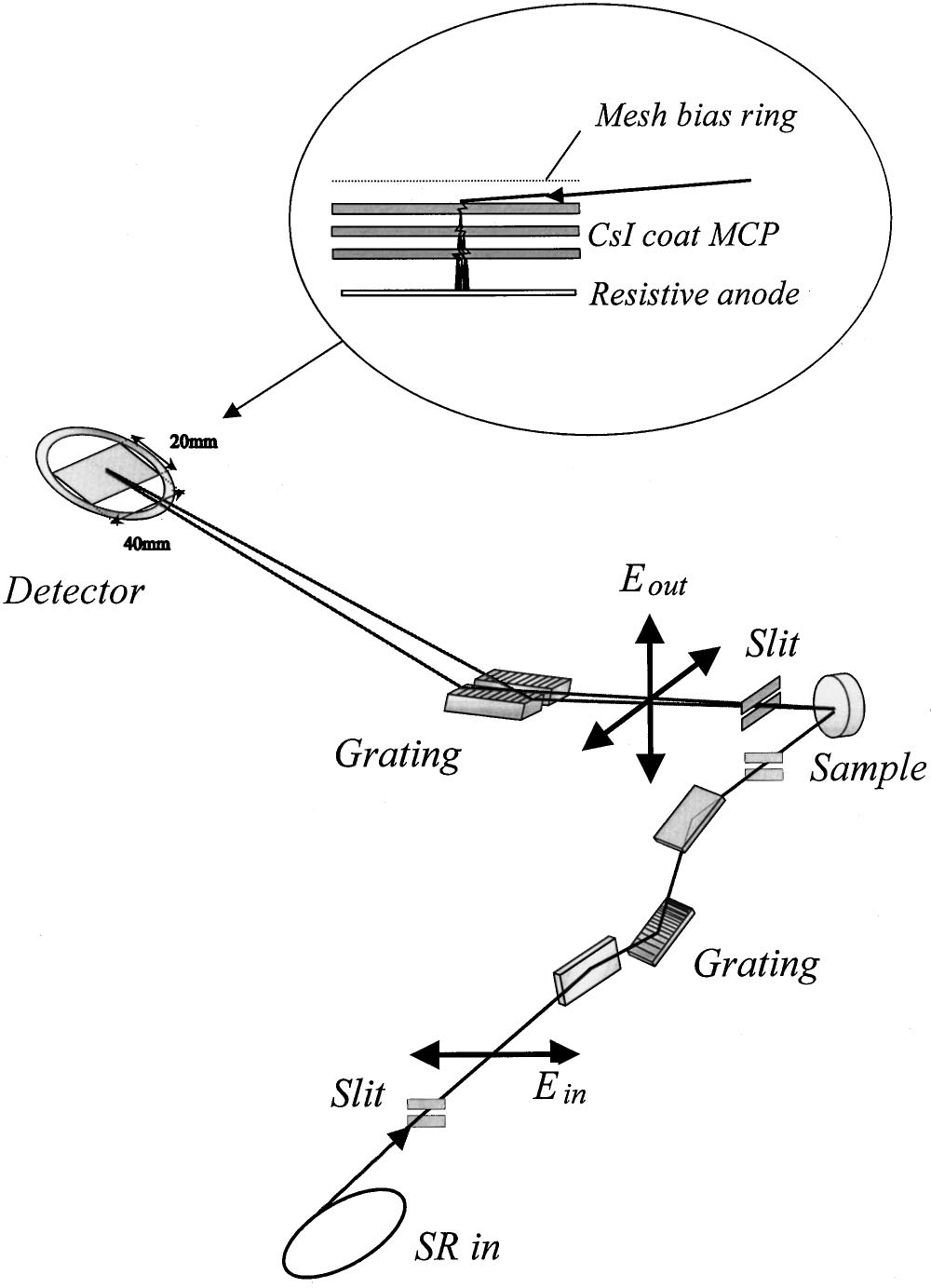 RXES
Kotani, Shin
Rev. Mod. Phys. 73, 203 (2001)
09/09/28
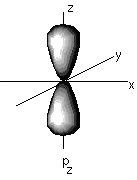 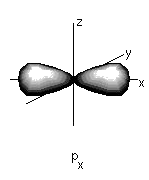 ZnO anisotropy
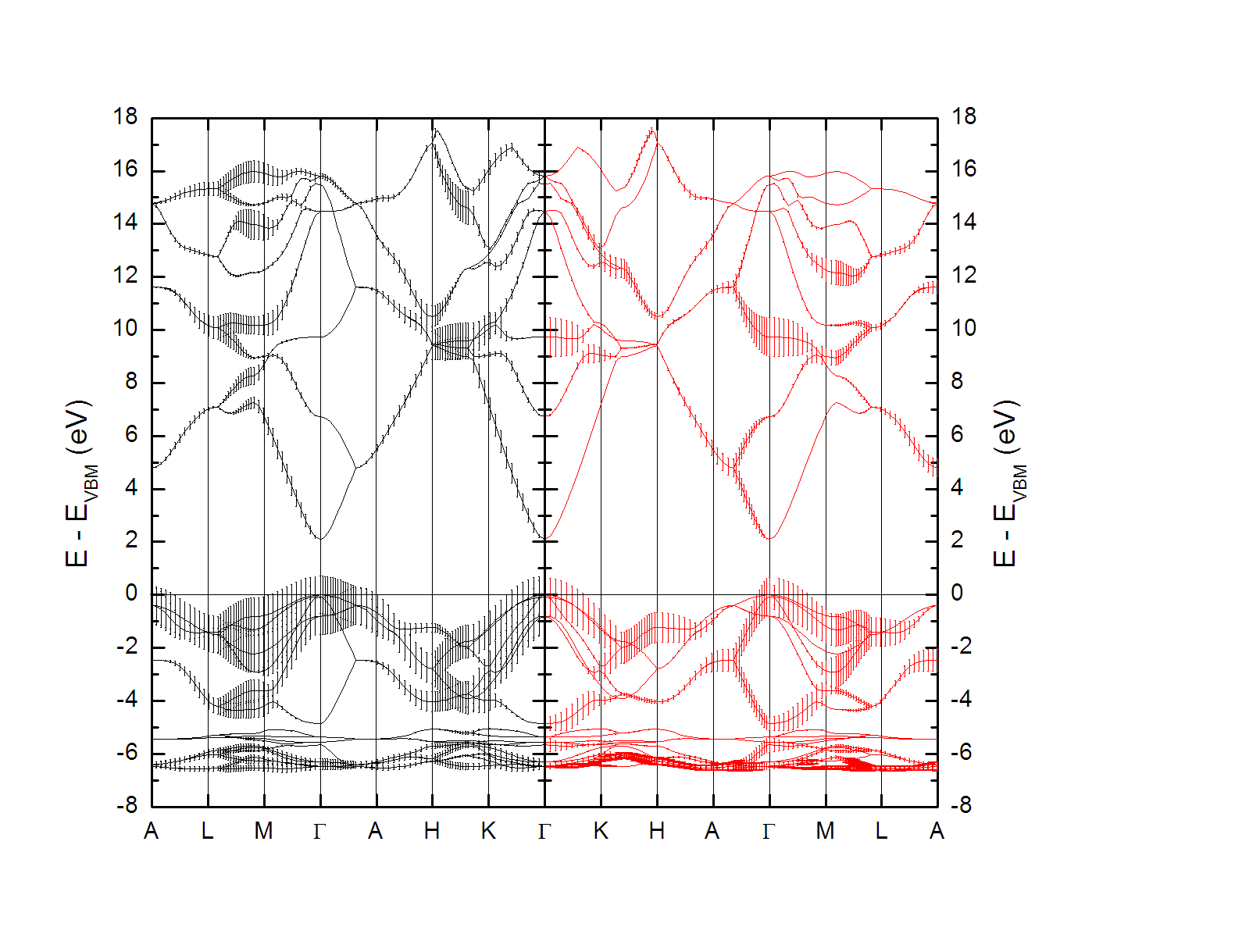 09/09/28
ZnO RXES
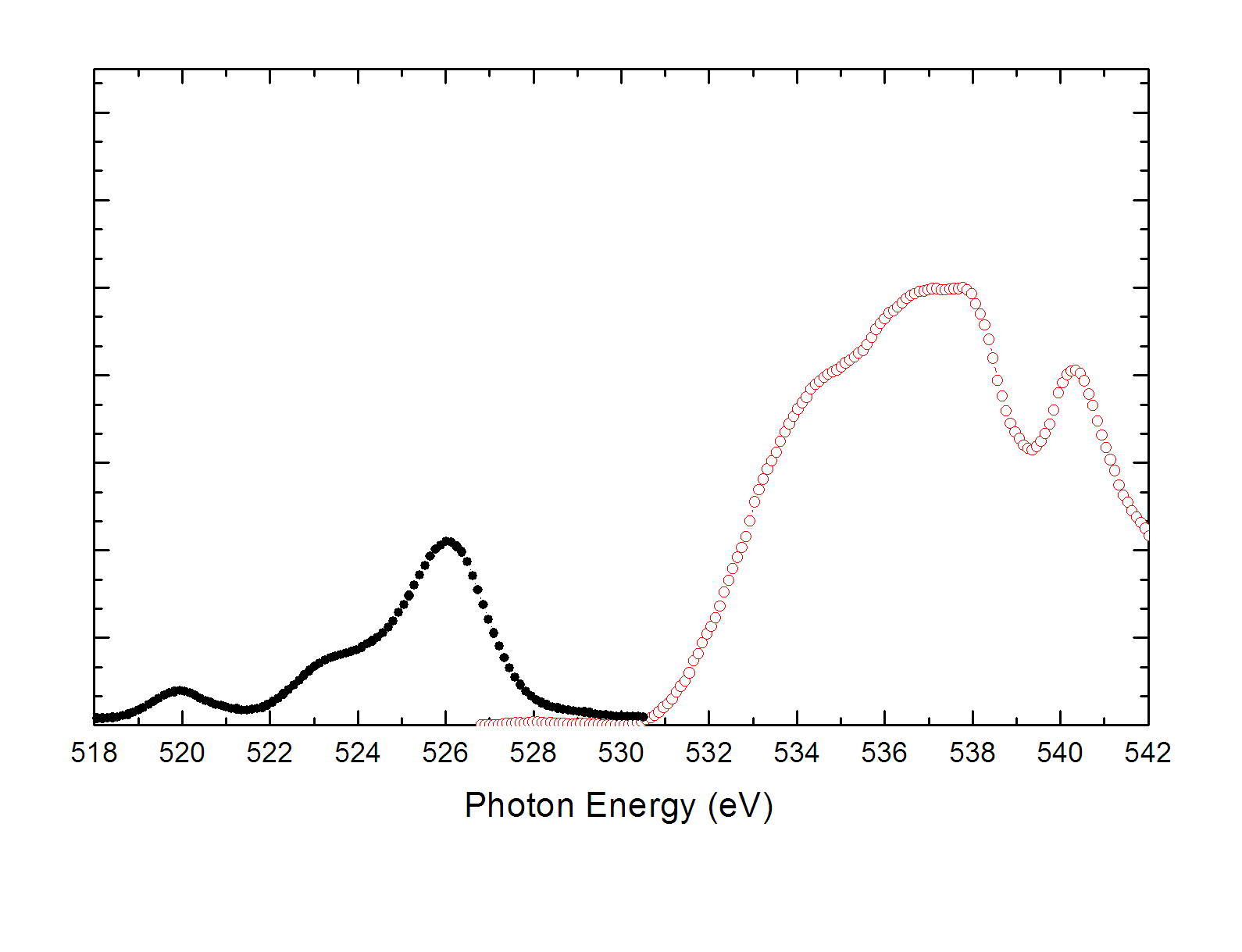 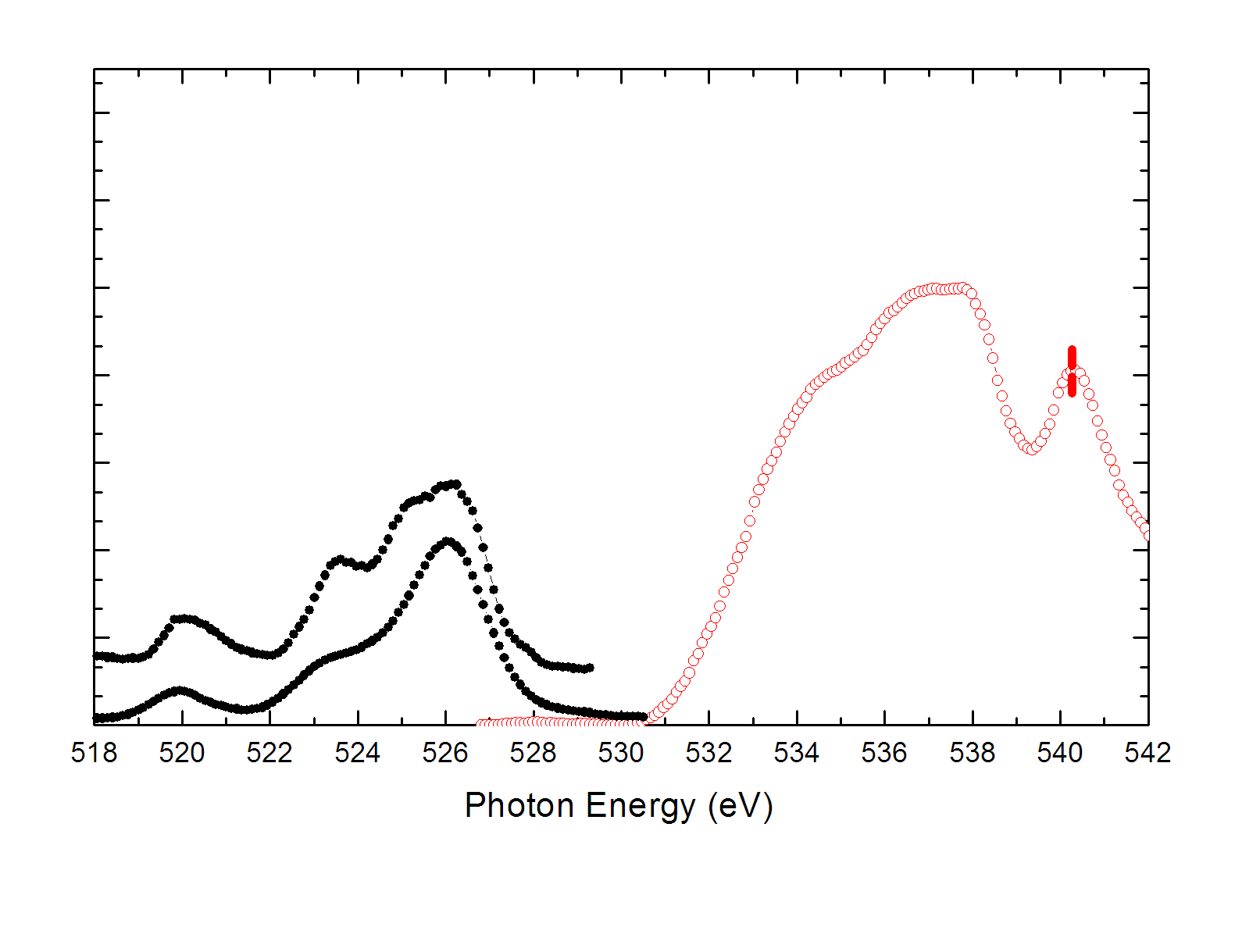 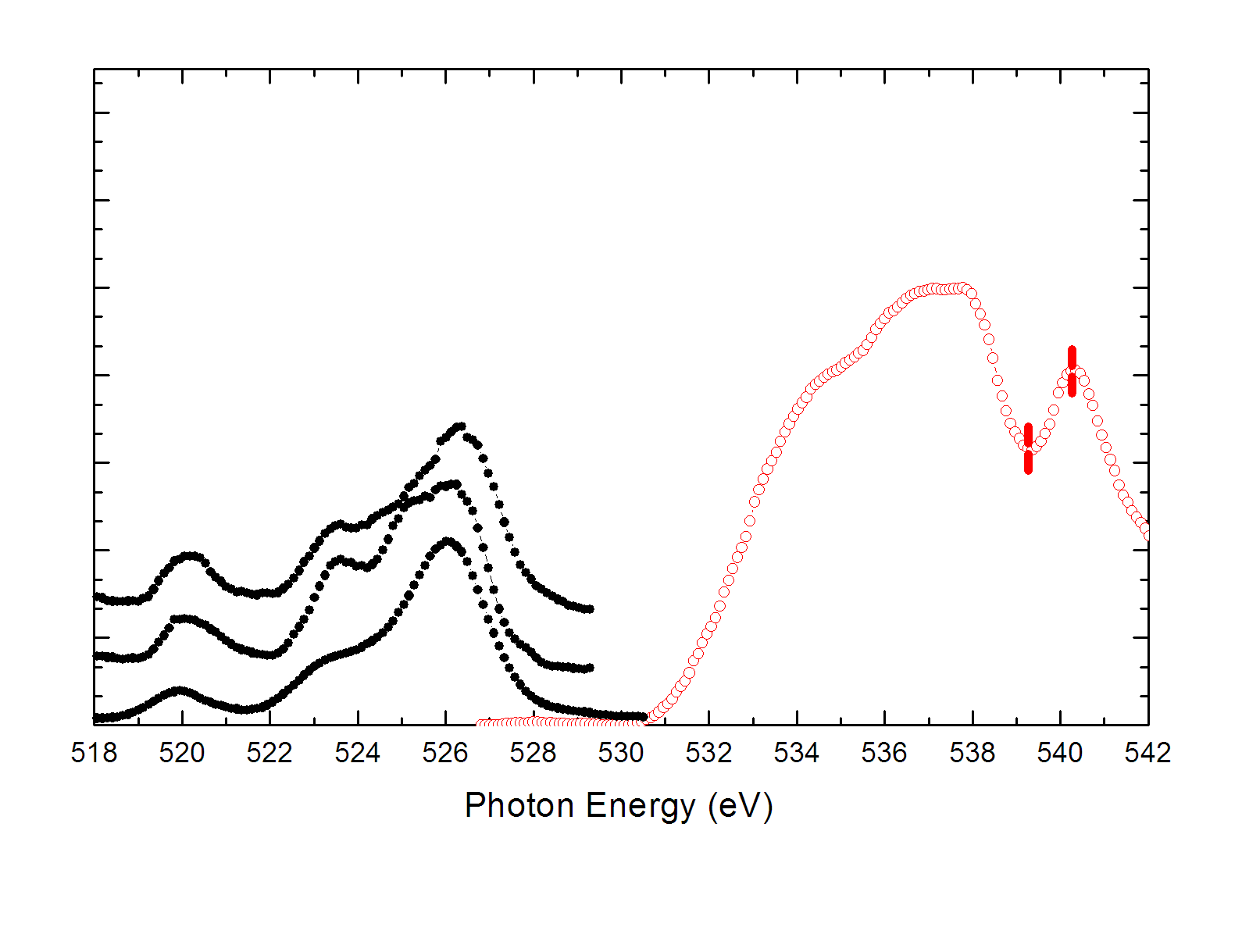 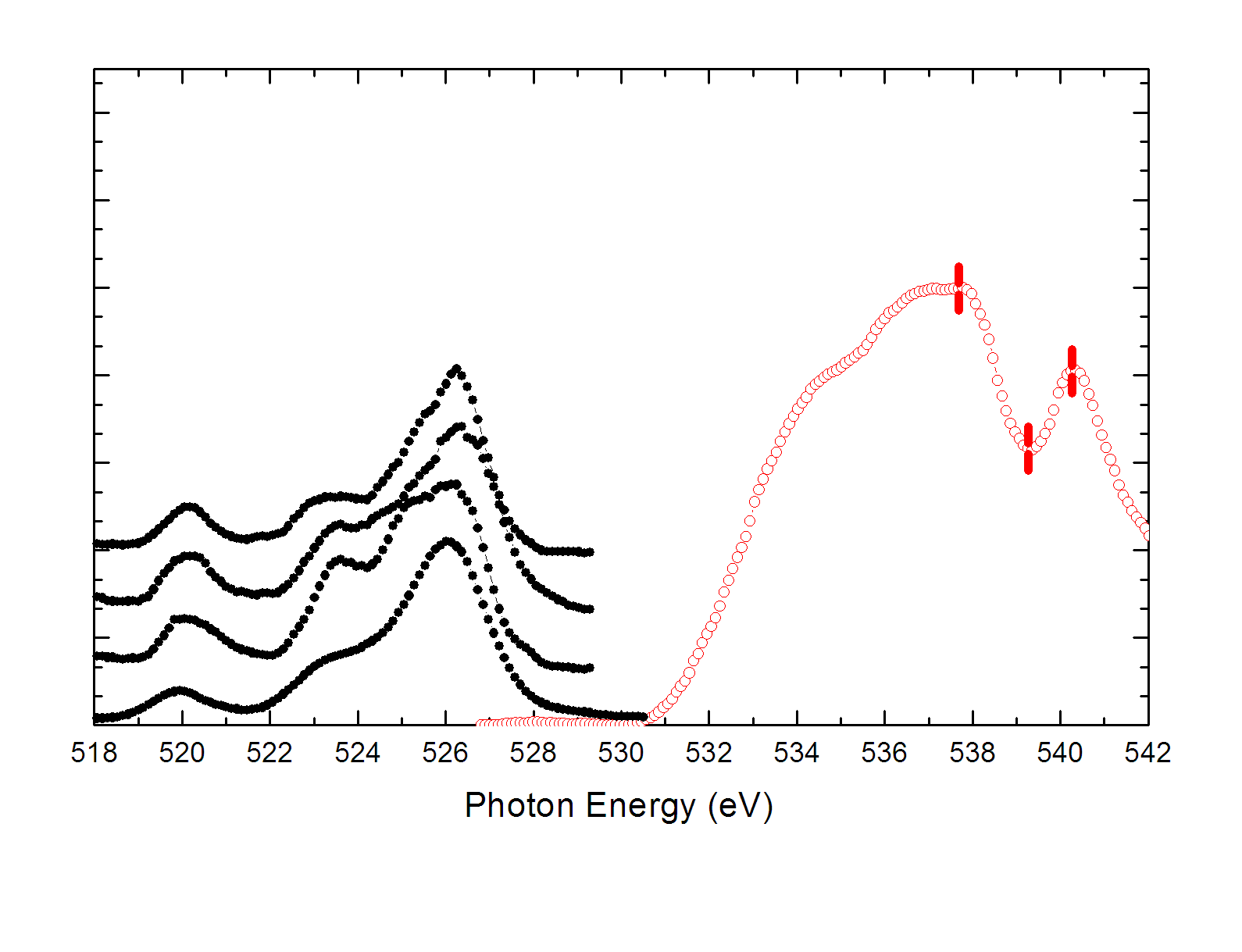 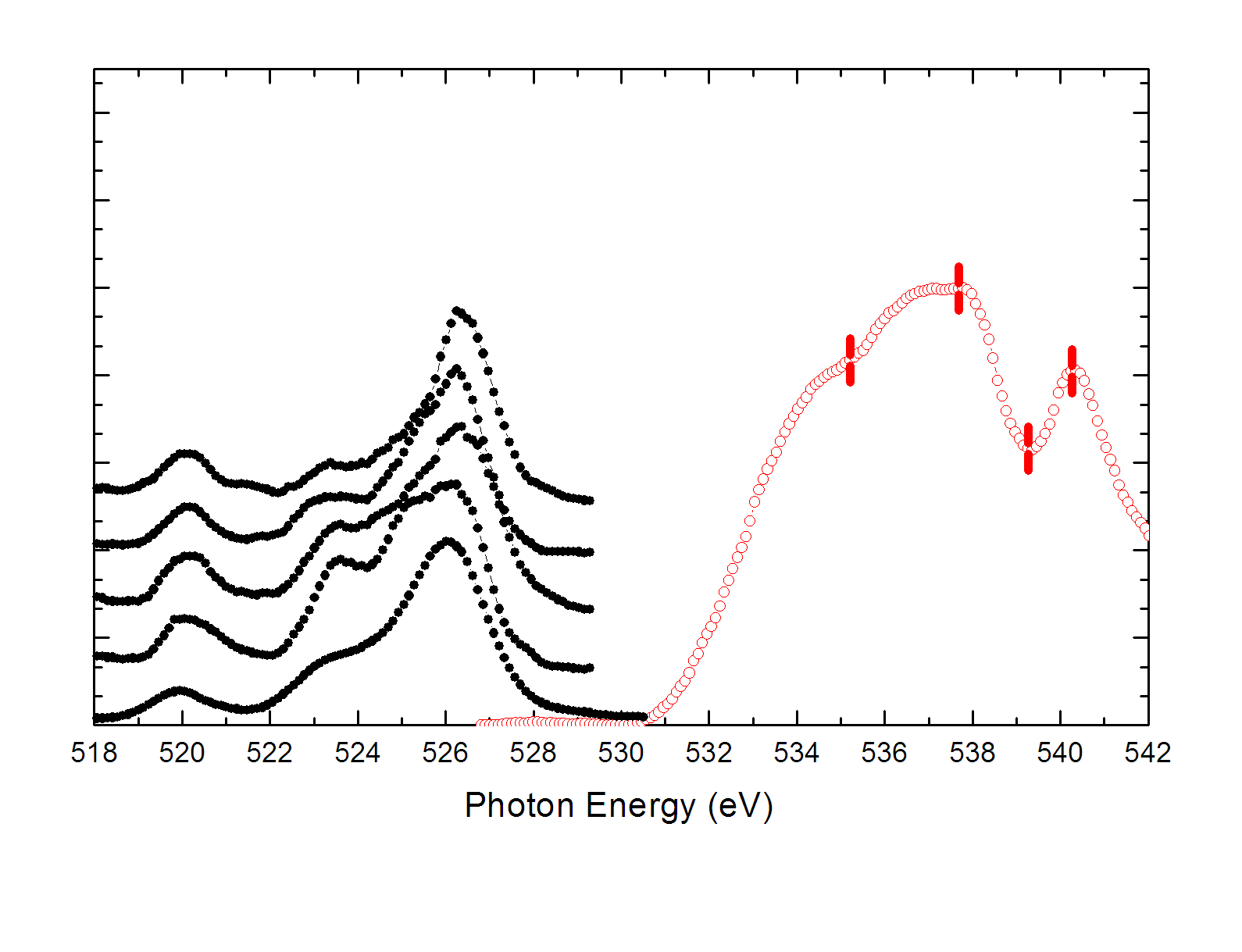 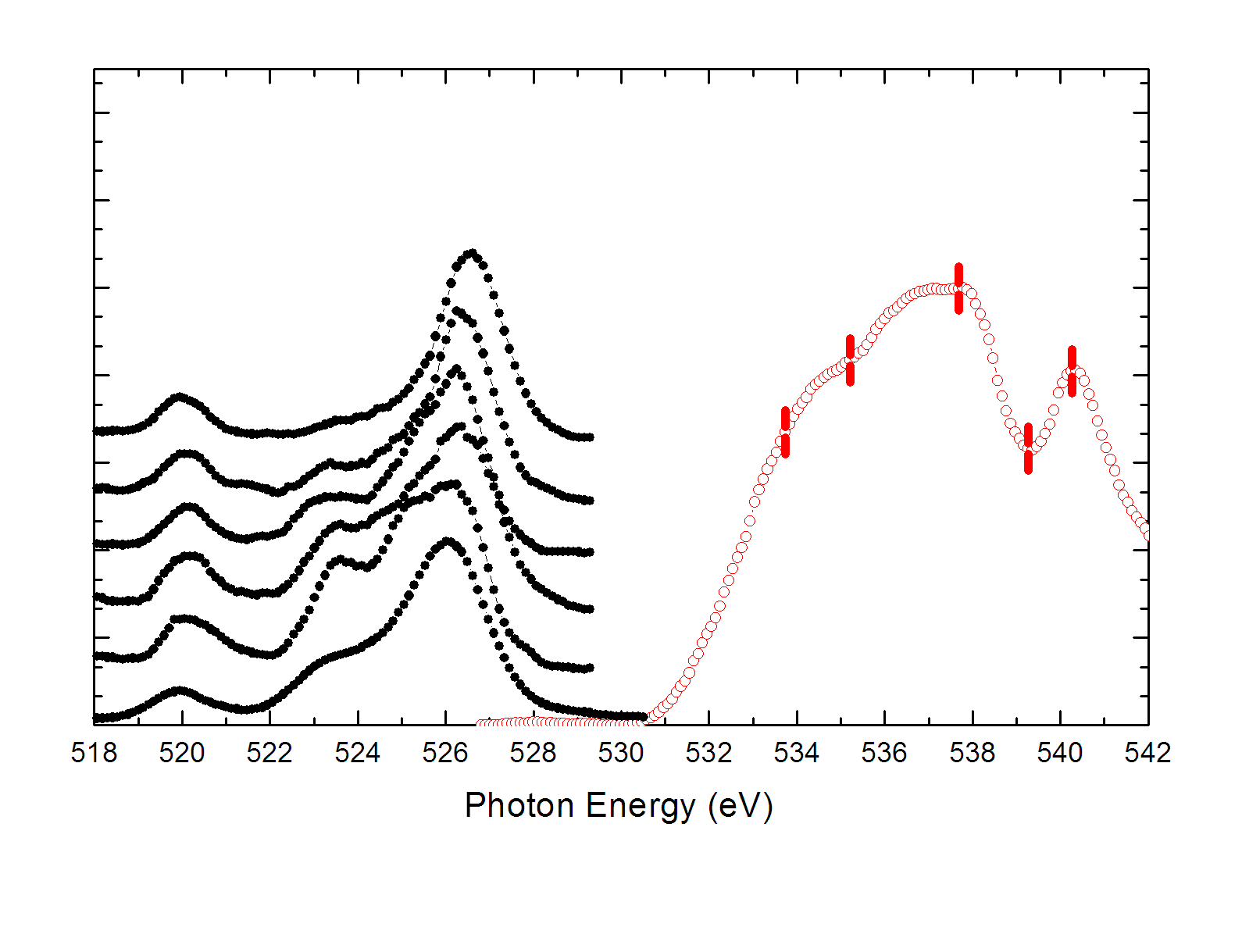 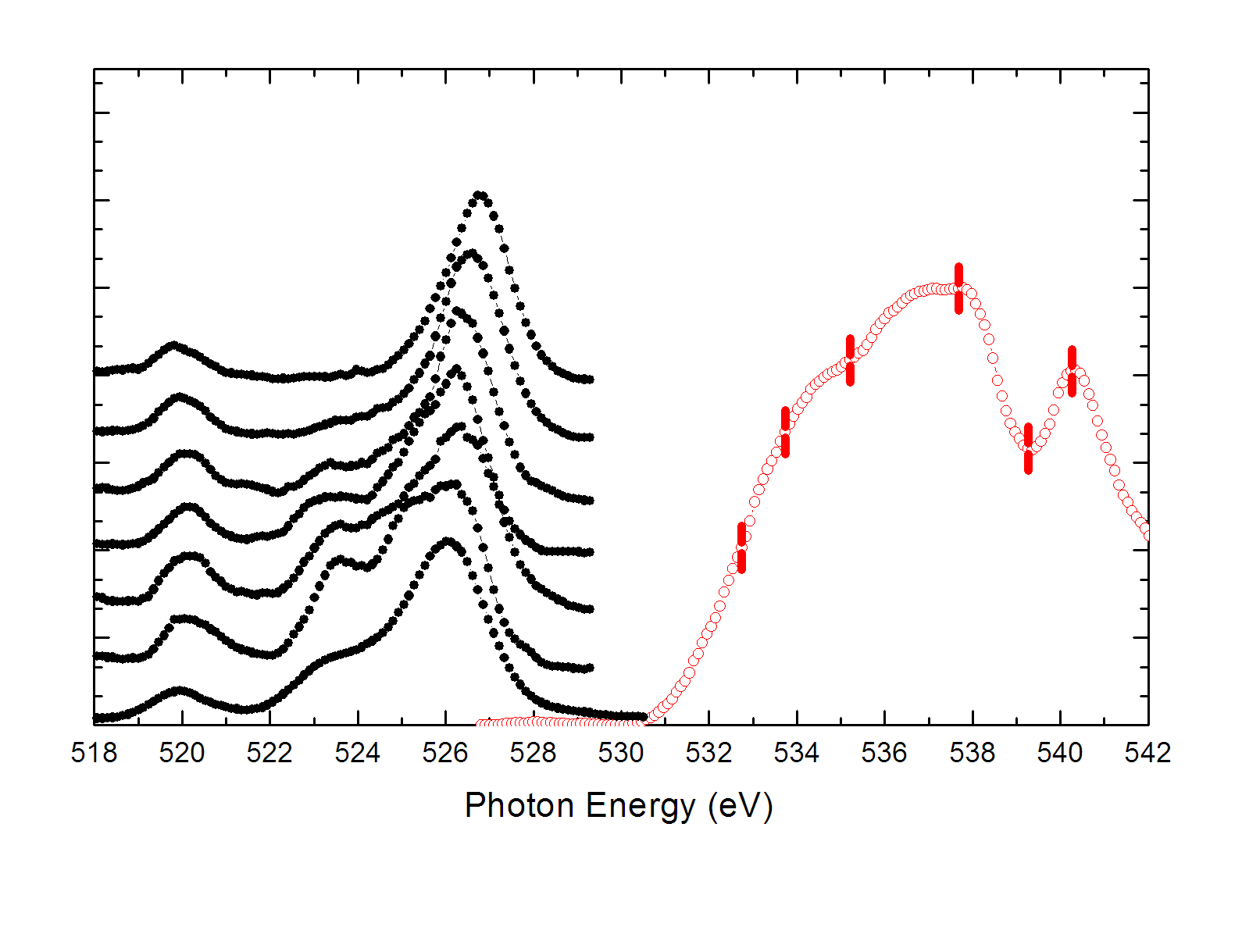 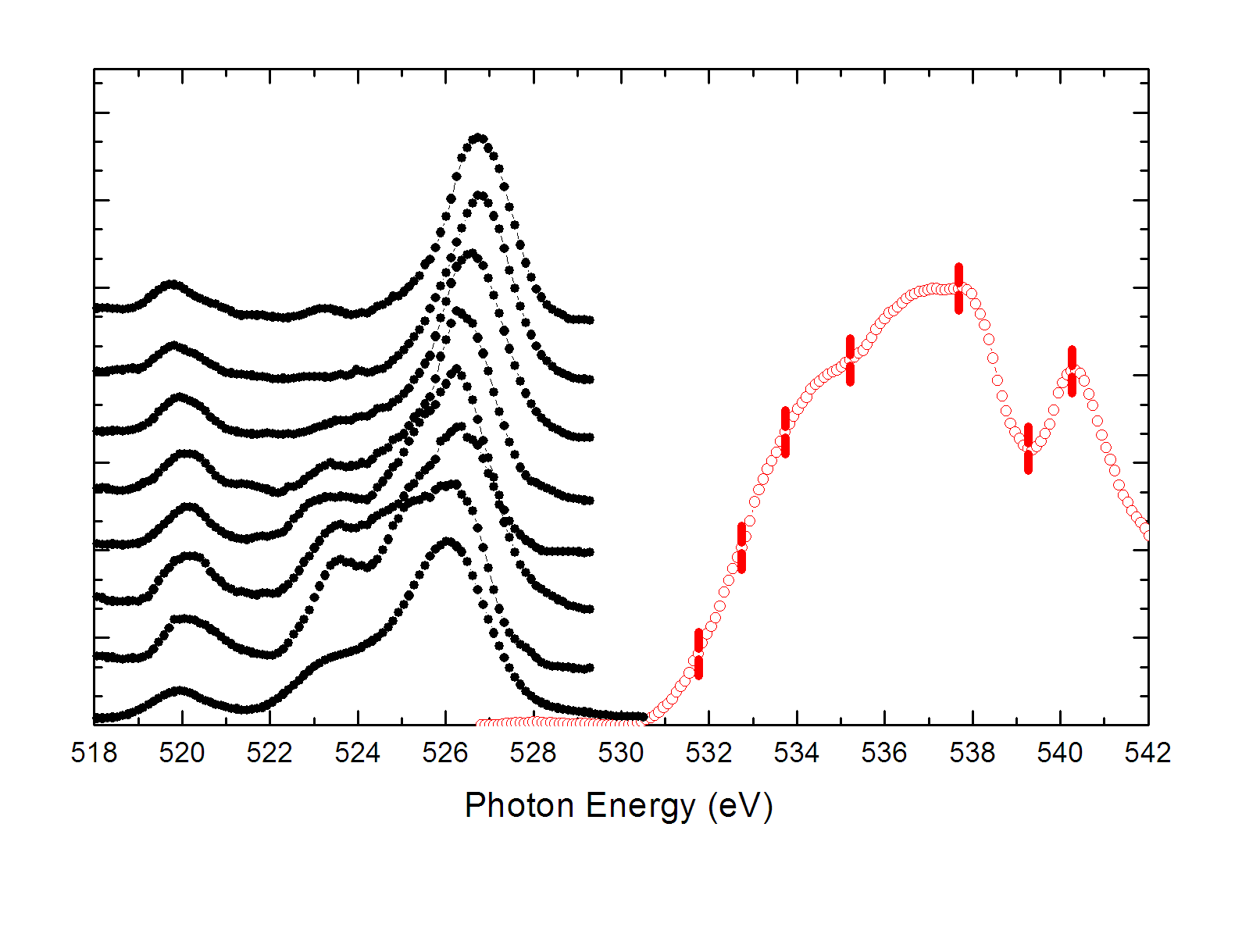 09/09/28
ZnO RXES
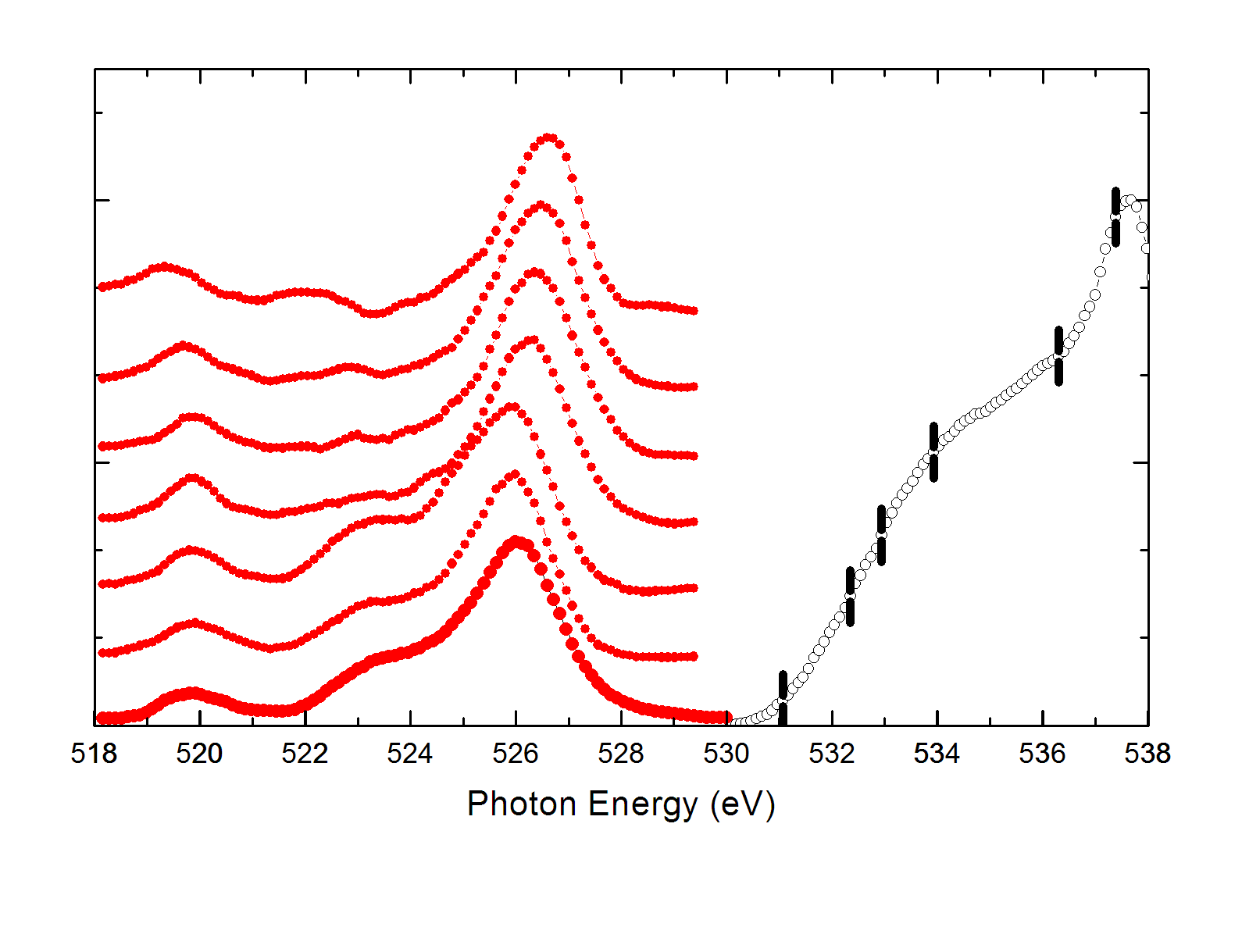 09/09/28
ZnO RXES
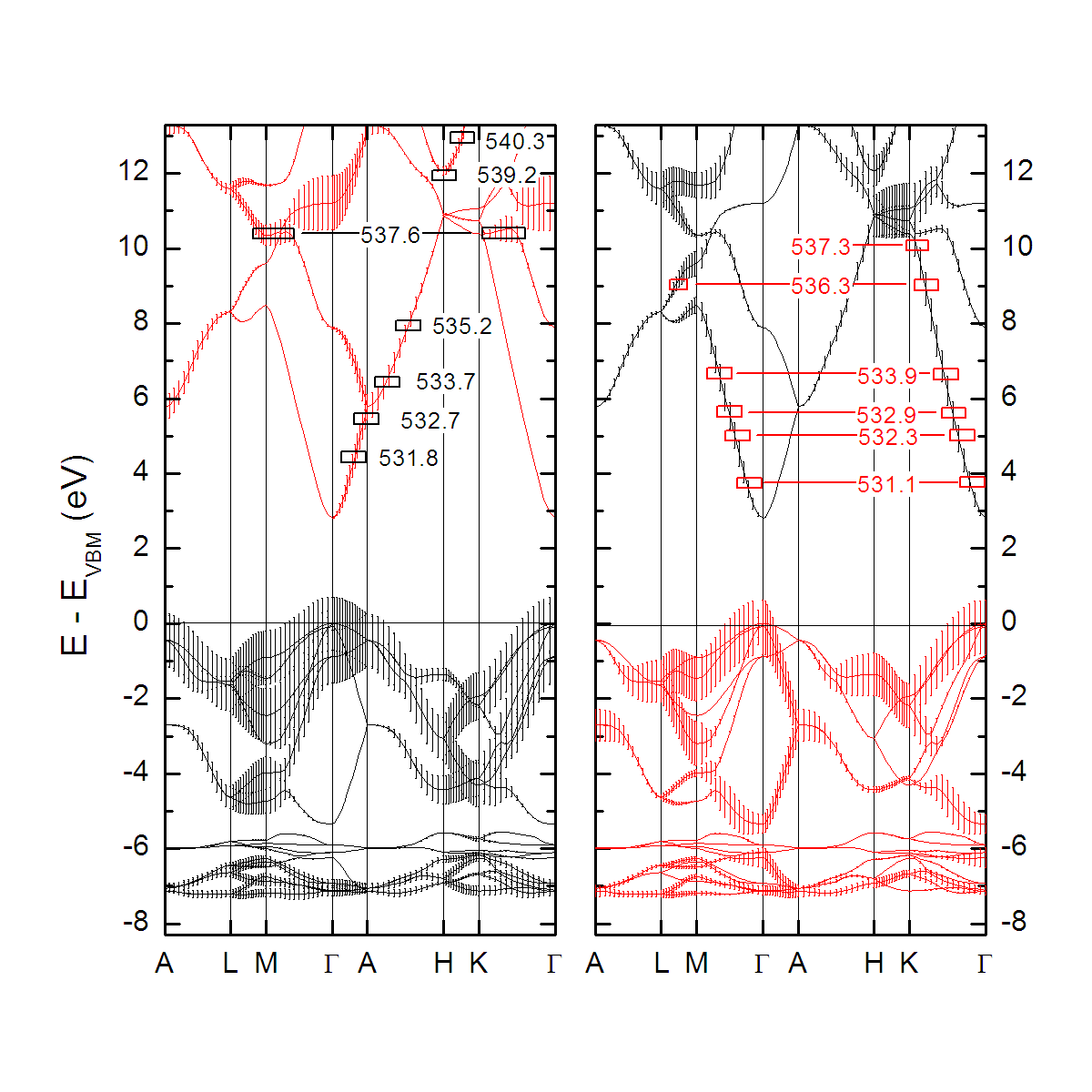 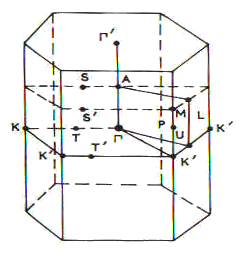 09/09/28
ZnO electronic structure
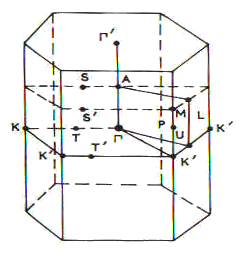 09/09/28
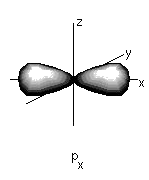 ZnO pxy band structure
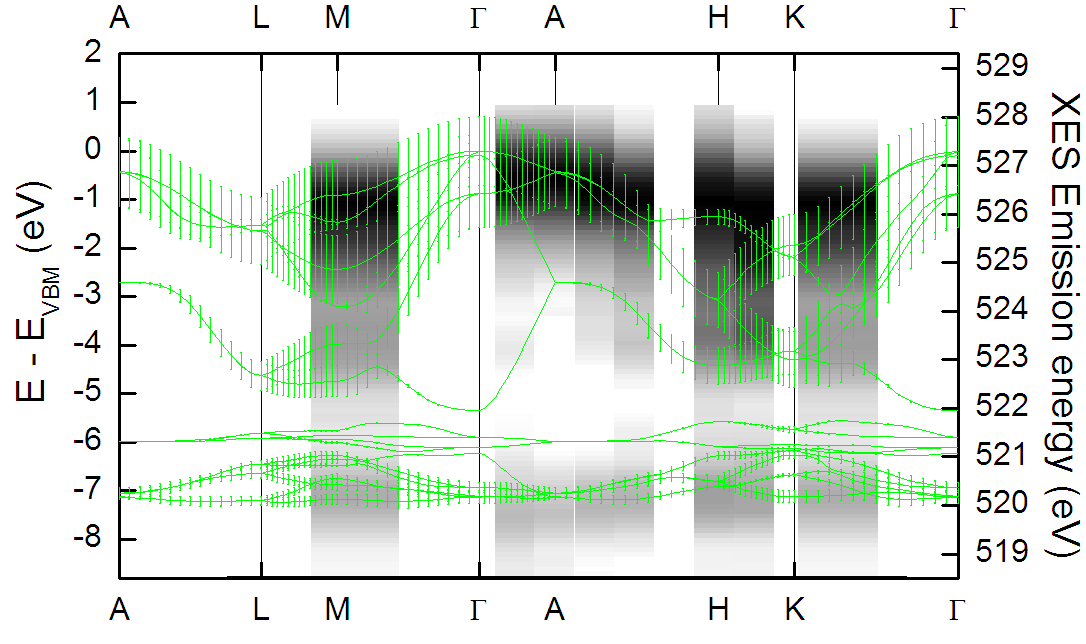 09/09/28
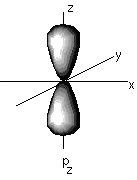 ZnO pz band structure
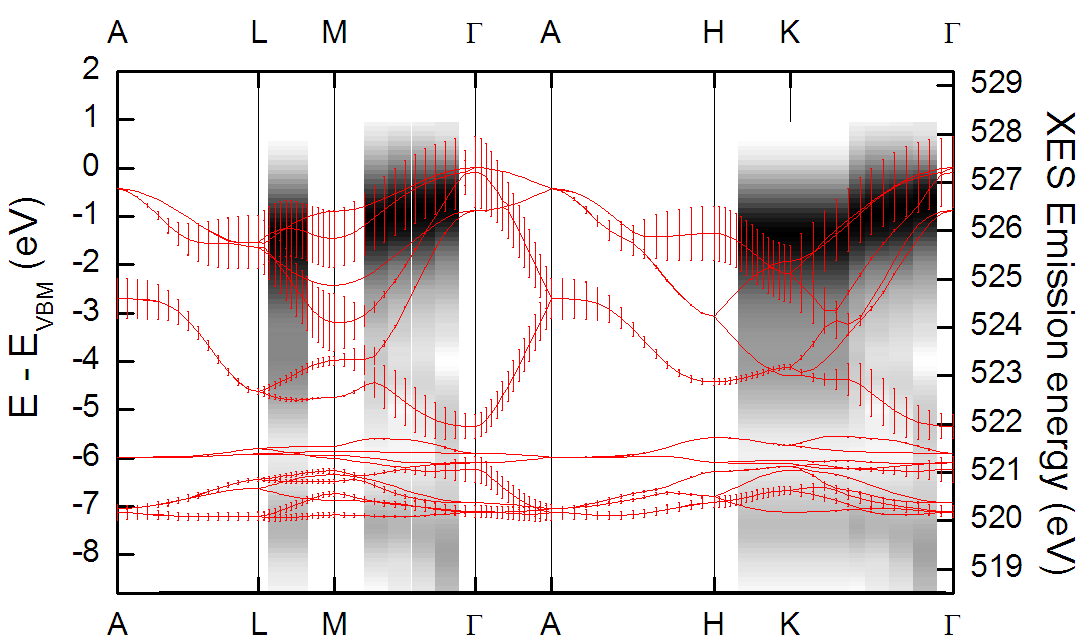 09/09/28
Phys. Rev. B 78, 155114 (2008)
XAS, XES, and RXES to measure orbital resolved electronic structure and band dispersion
B. J. Ruck
Victoria University of Wellington
L. F. J. Piper, A. DeMasi, K. E. Smith
Boston University
A. Schleife, F. Fuchs, F. Bechstedt
Friedrich-Schiller-Universitat
J. Chai, S. M. Durbin
Canterbury University
09/09/28
Can we calculate the RXES?


andrew@preston.co.nz
09/09/28
X-ray photoemission (XPS)
Empty
Ef
Filled
09/09/28
X-ray photoemission (XPS)
Empty
Ef
Filled
09/09/28
Angle resolved XPS (ARPES)
Empty
Ef
Ef
Filled
09/09/28
ZnO RXES
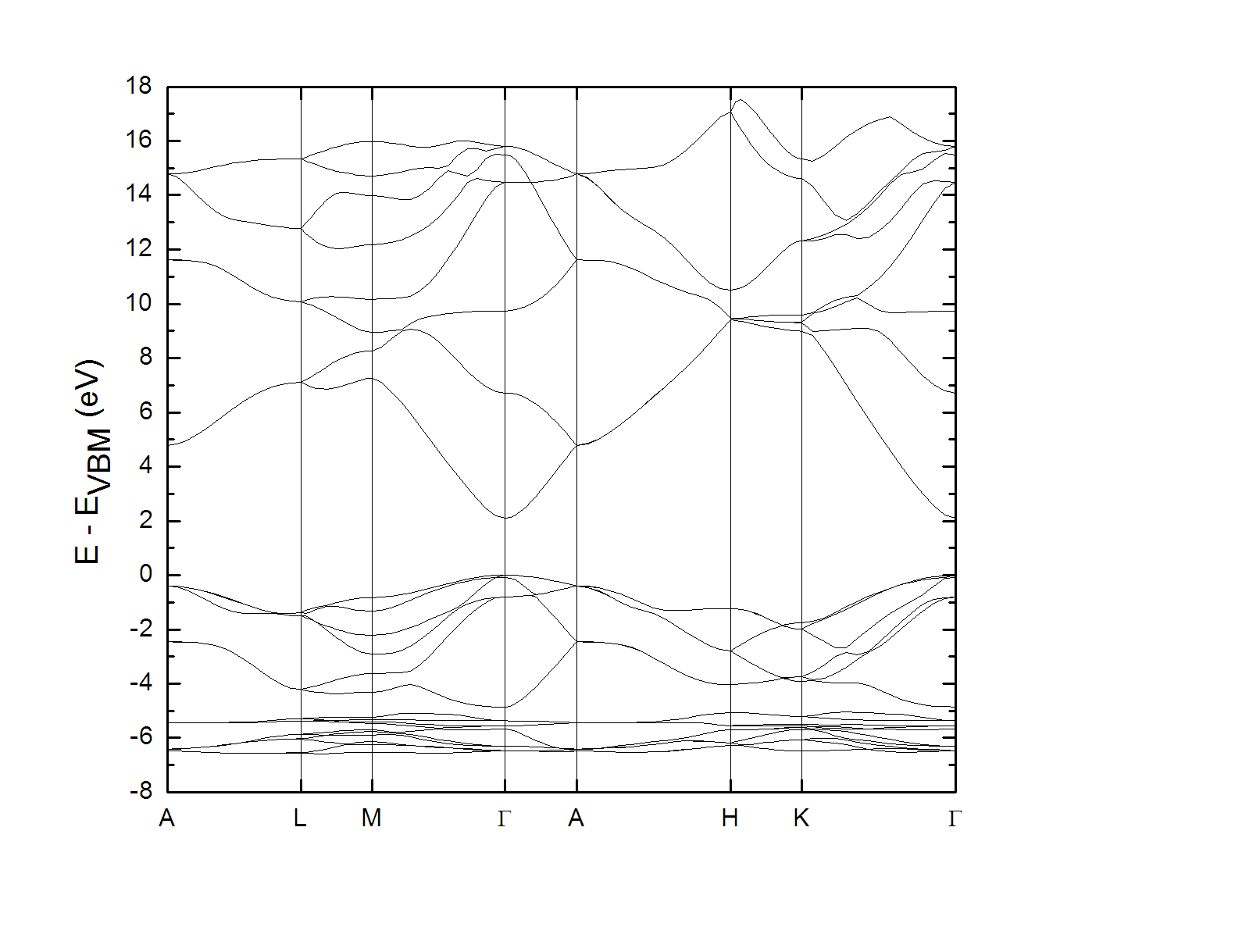 09/09/28
Ef
X-ray absorption (XAS)
Empty
Filled
09/09/28
X-ray emission (XES)
Empty
Filled
09/09/28
ZnO electronic structure
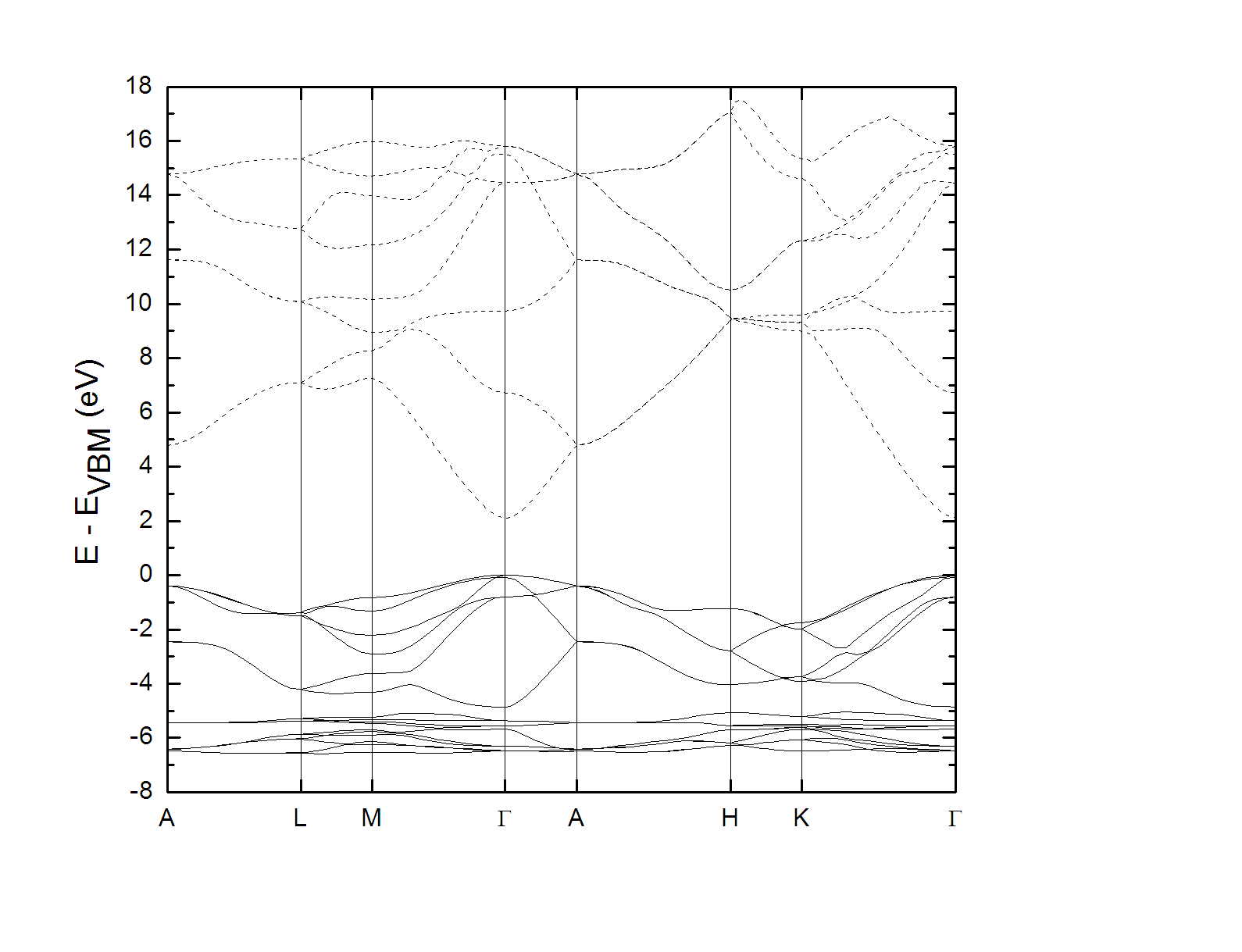 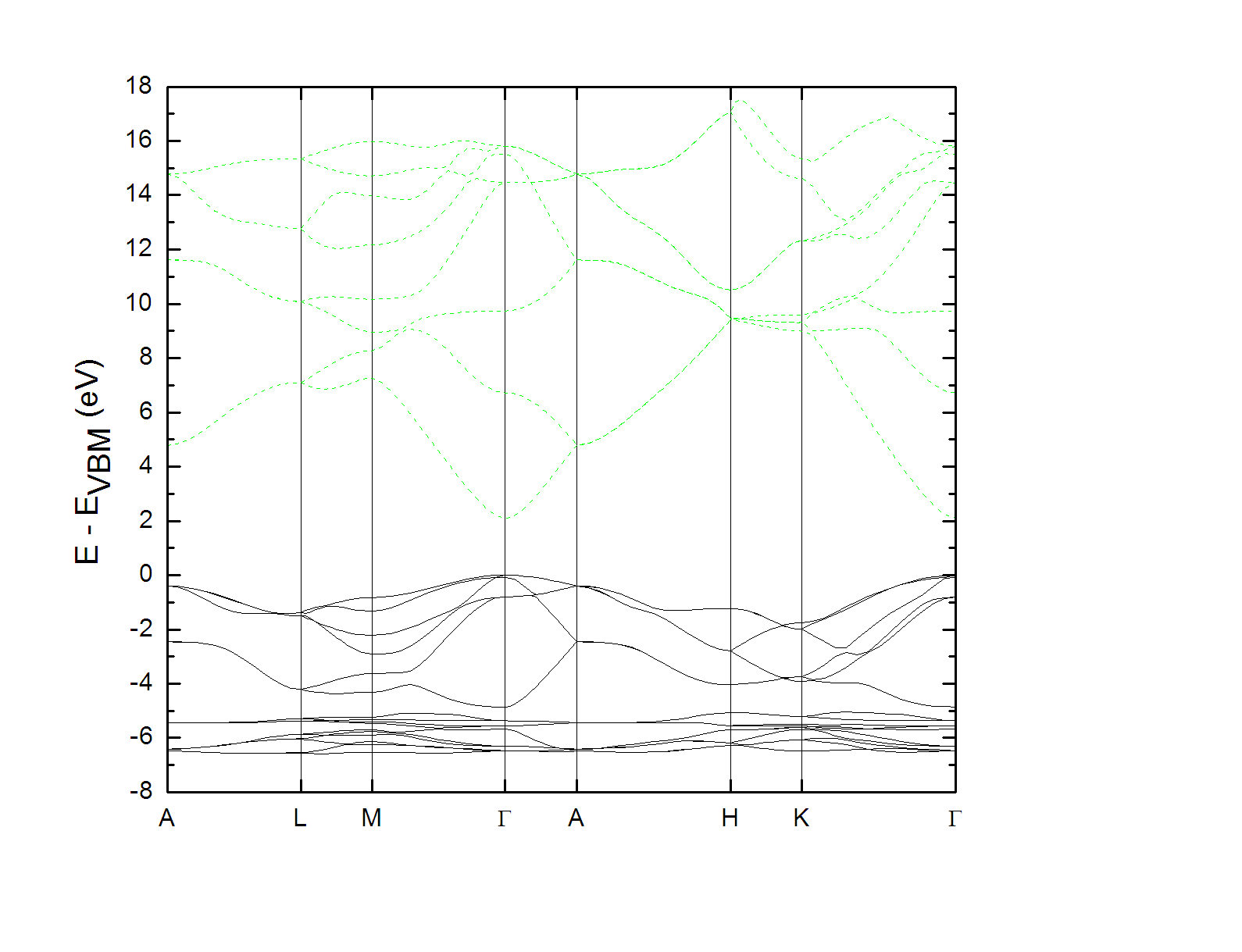 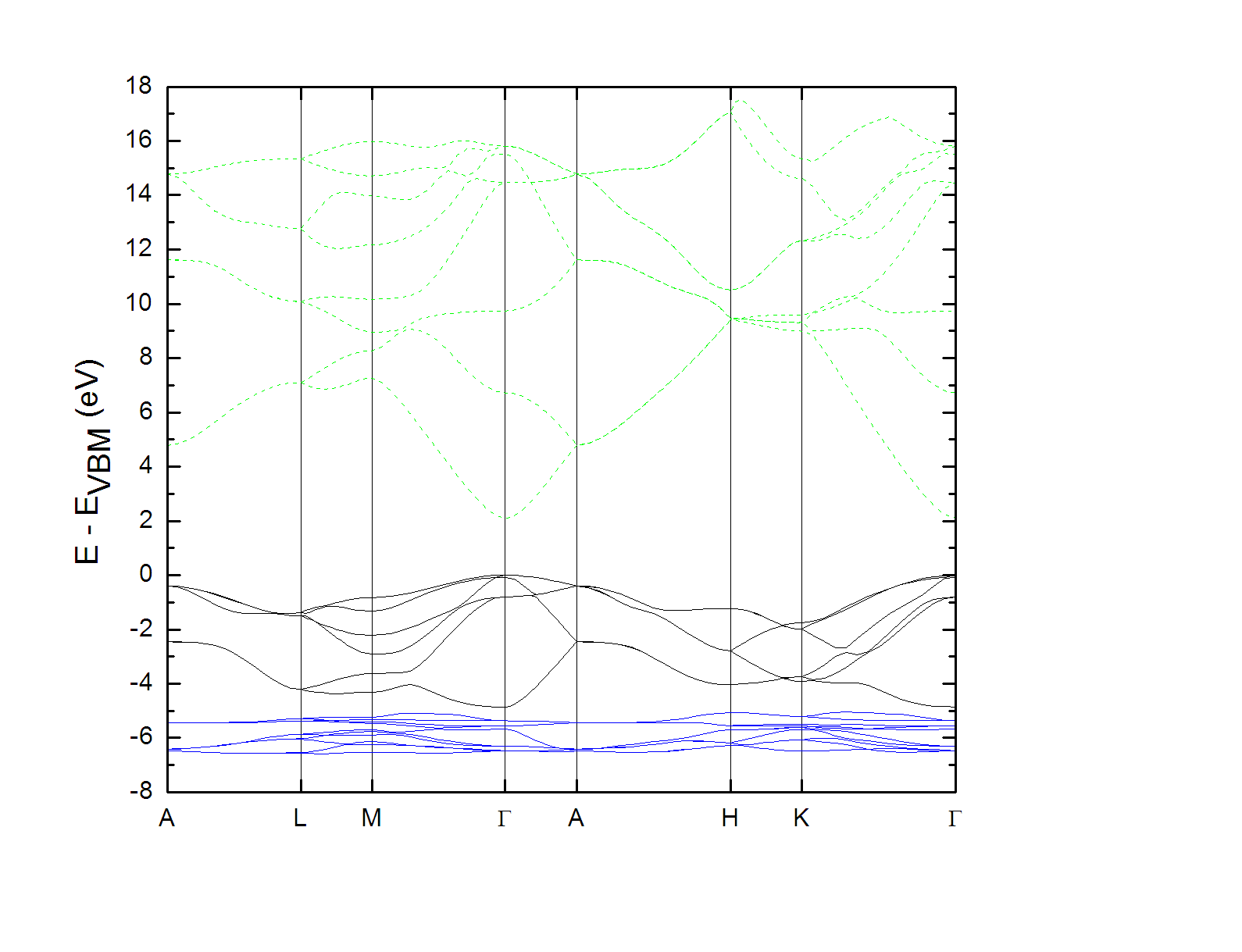 Quantum mechanics
Discrete states forenergy eigenvalues

Crystalline material
Crystal momentumaffects eigenvalues
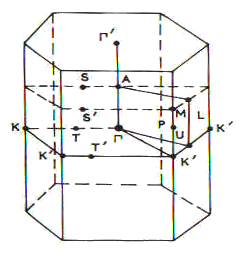 09/09/28
Dipole approximation
[Speaker Notes: All about measuring transitions and inferring information about the QM system from them.

Optical transitions – dipole operator.

In our case we want to figure out band structure information.]
09/09/28
Selection rules
[Speaker Notes: All about measuring transitions and inferring information about the QM system from them.

Optical transitions – dipole operator.

In our case we want to figure out band structure information.]
09/09/28
ZnO electronic structure
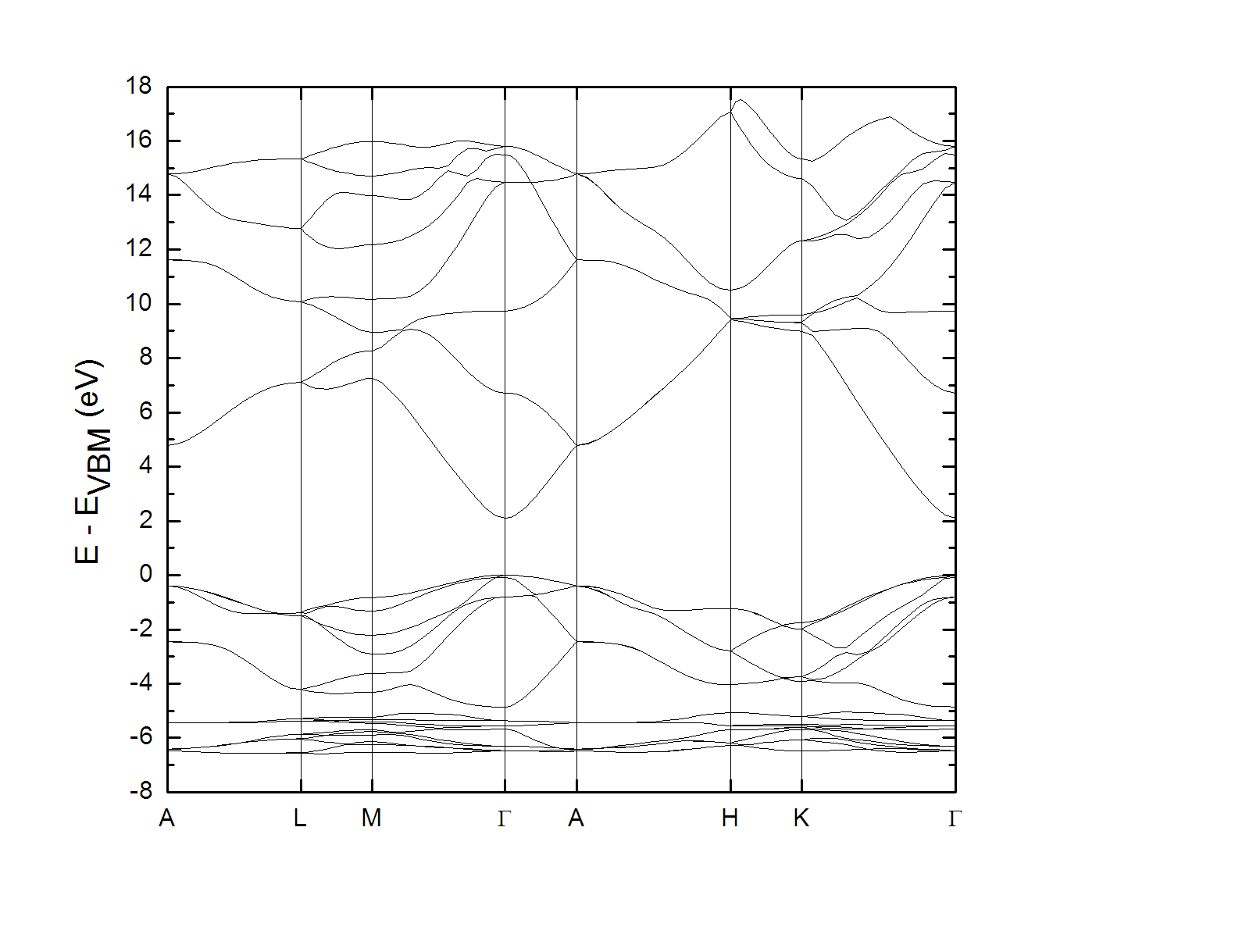 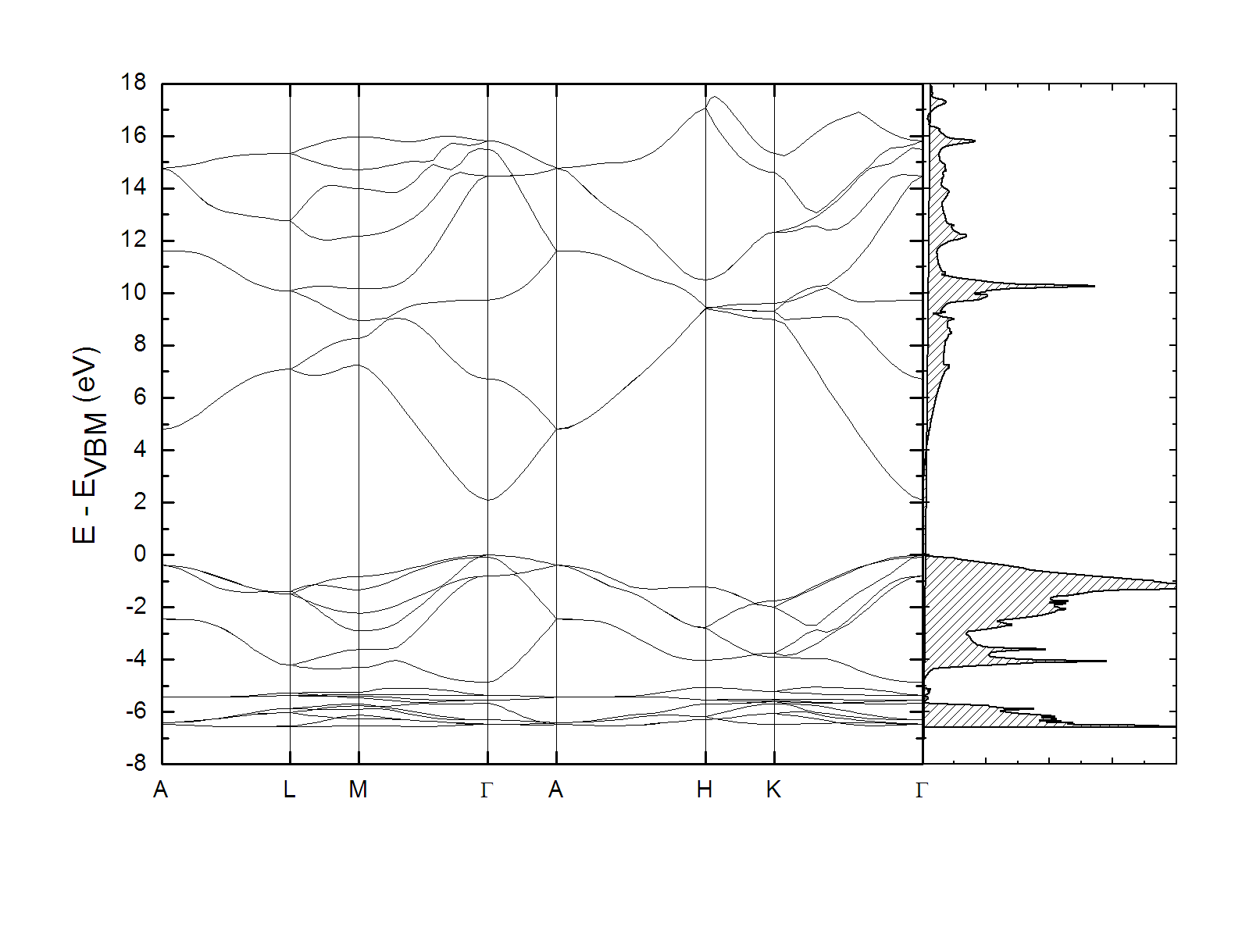 09/09/28
Resonant XES